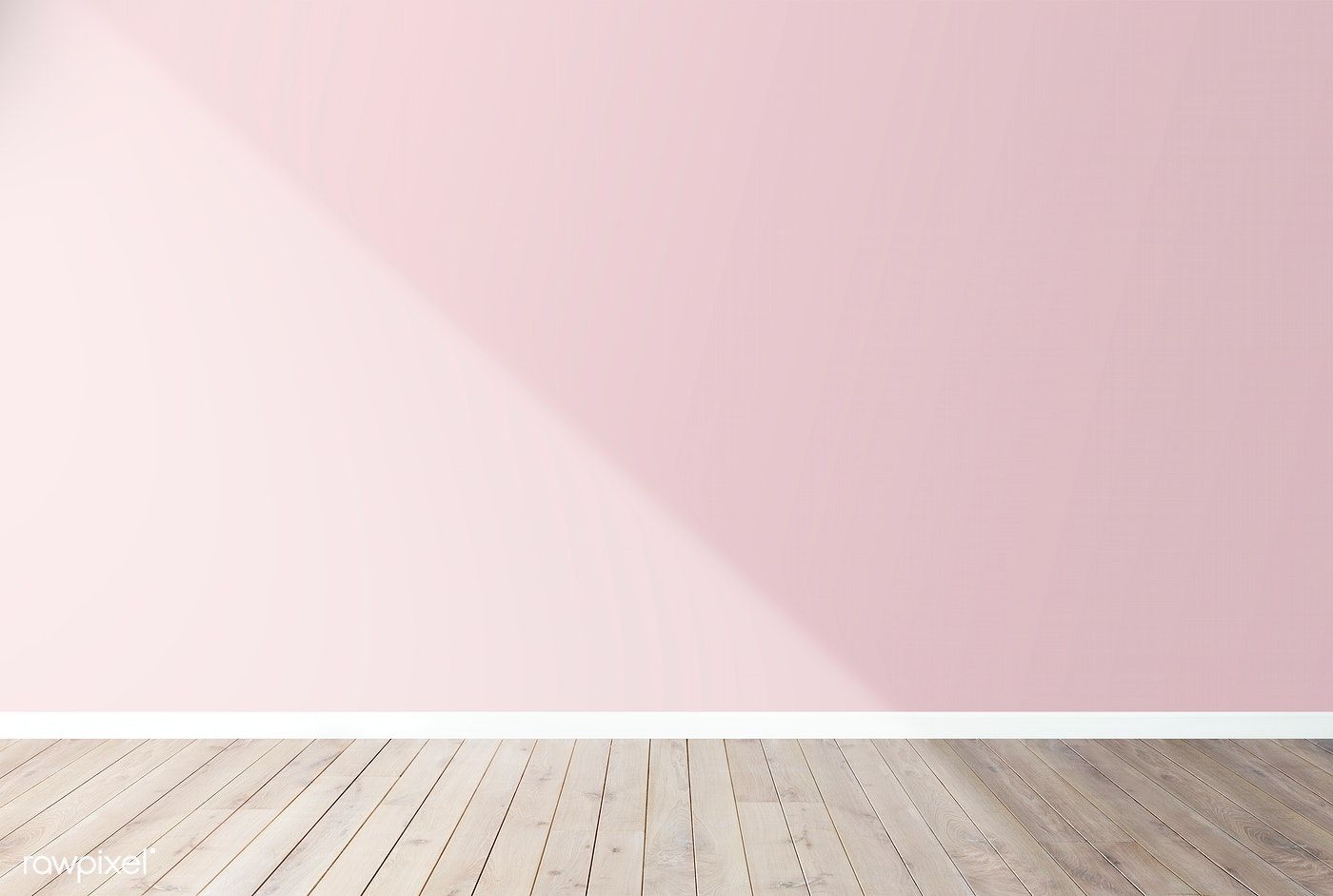 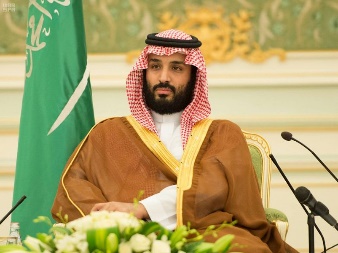 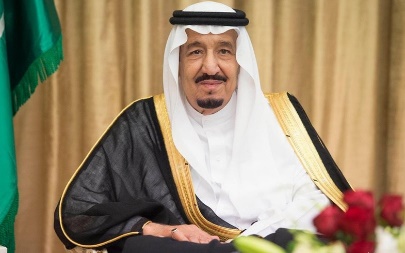 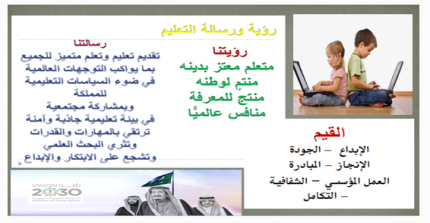 القوانين الصفية الإلكترونية
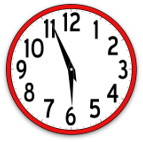 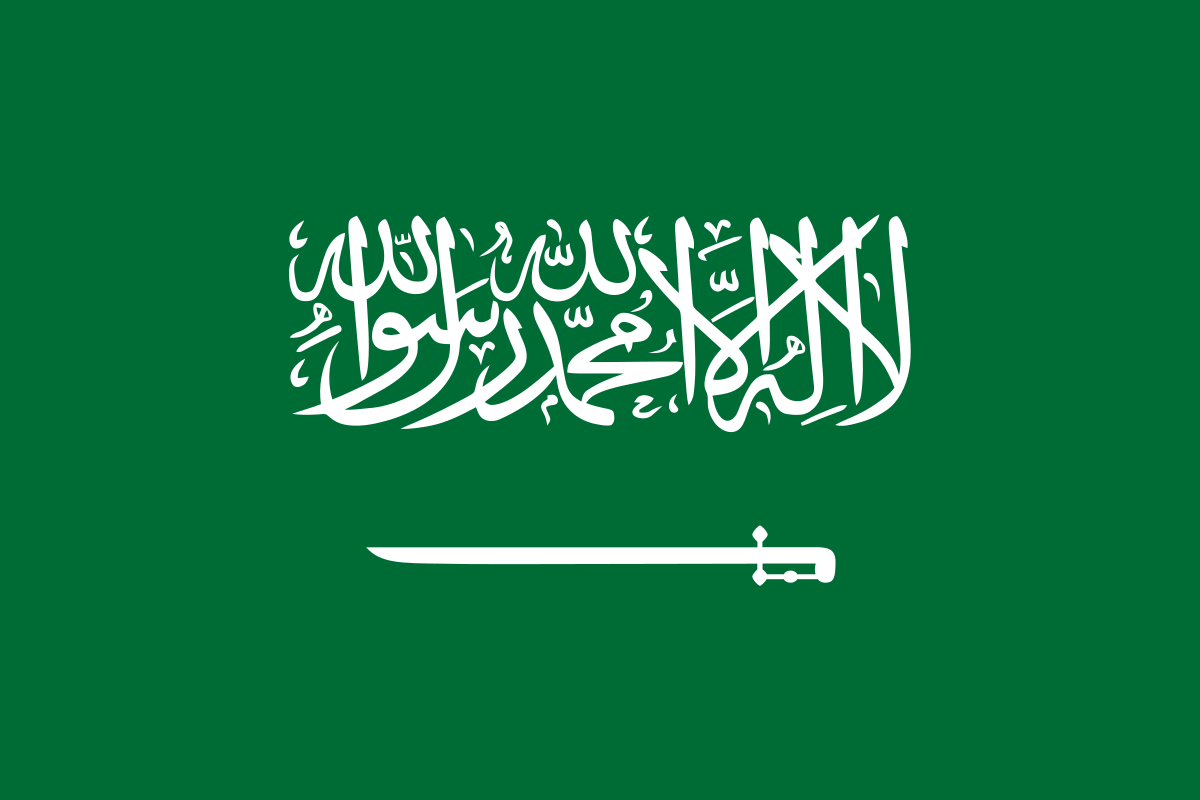 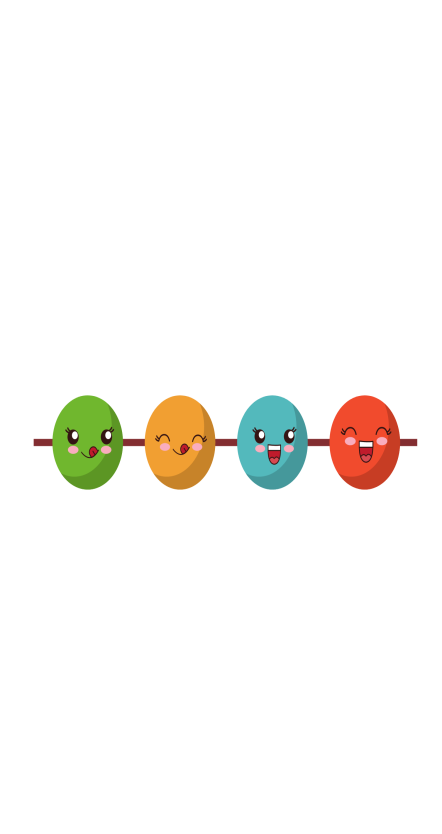 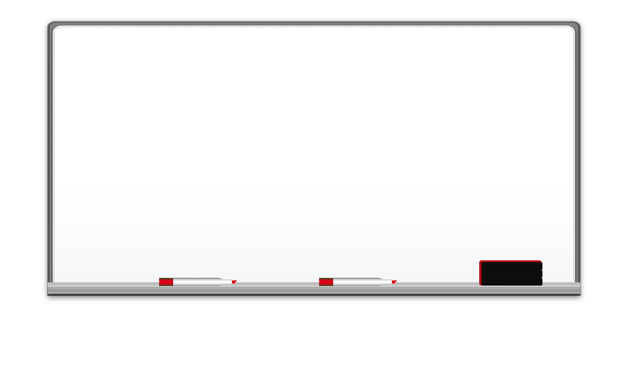 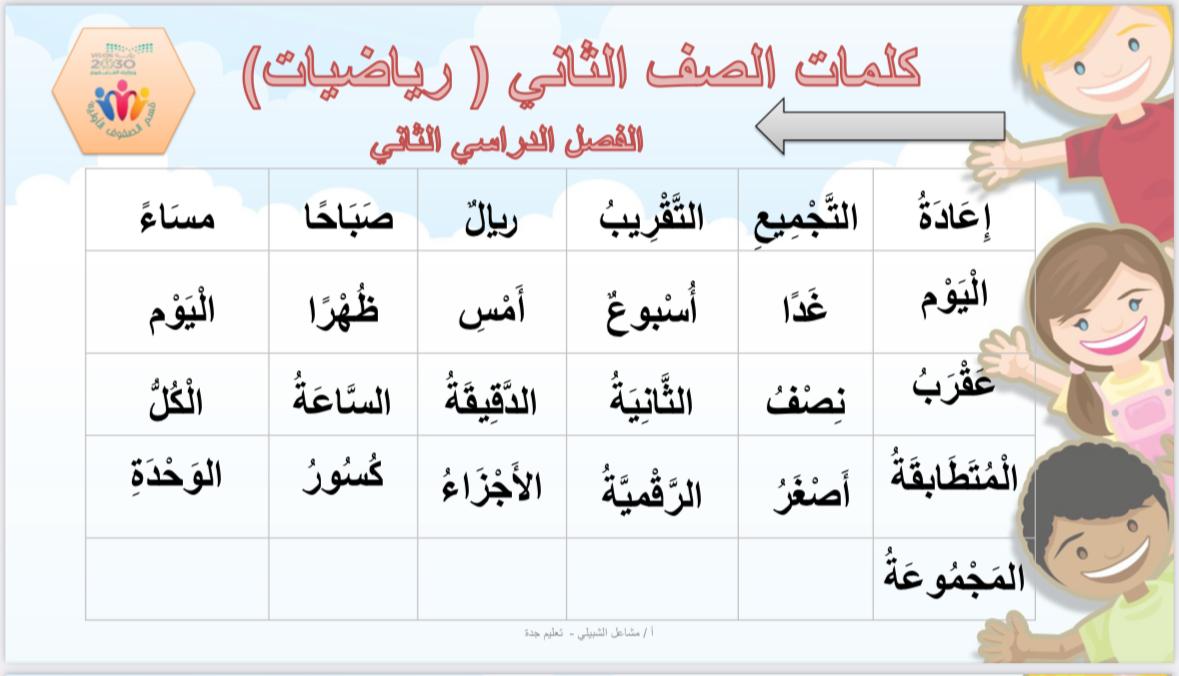 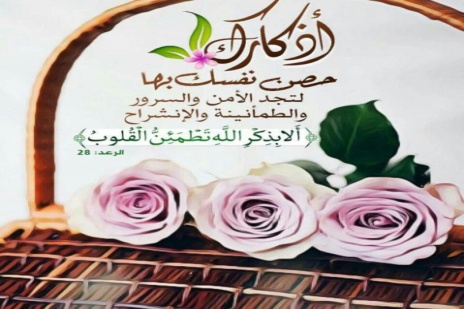 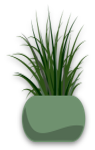 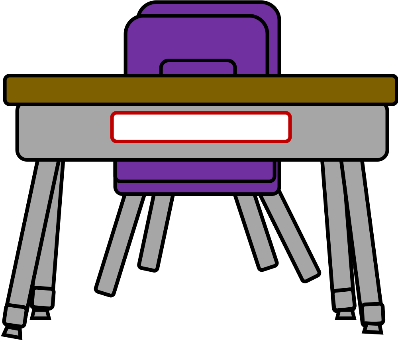 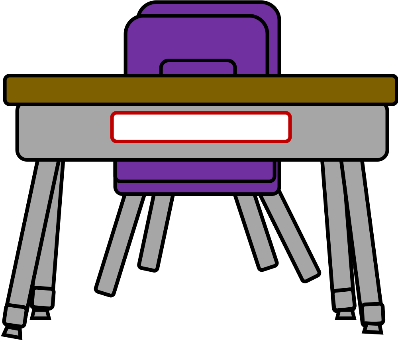 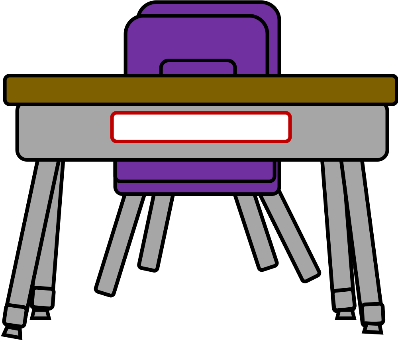 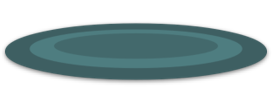 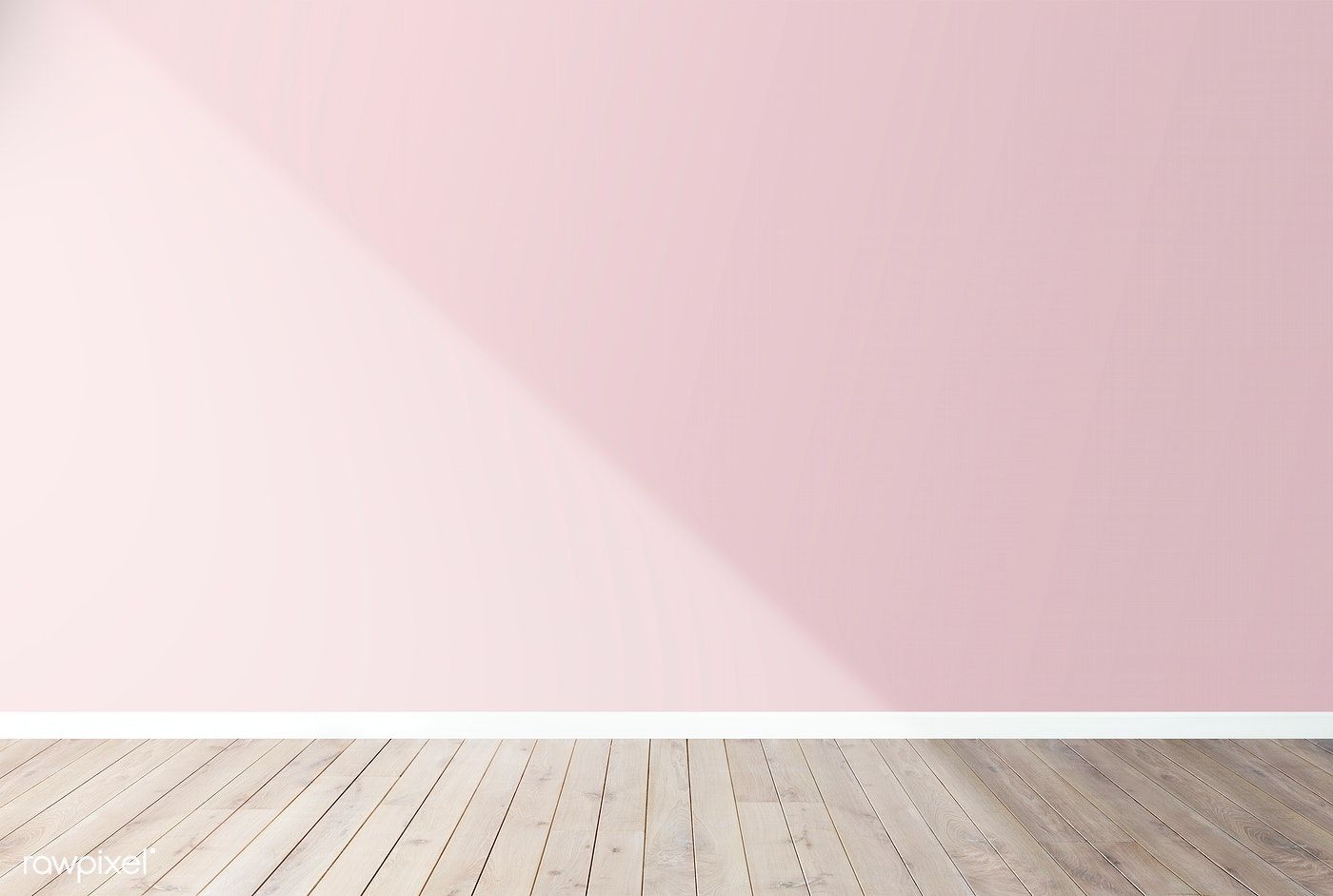 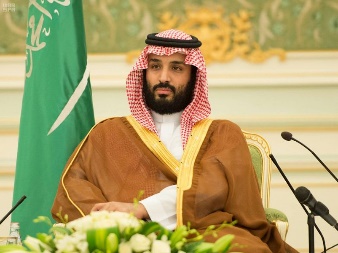 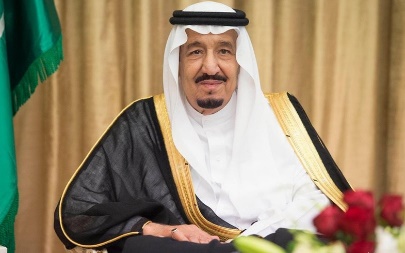 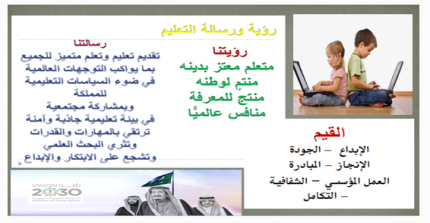 القوانين الصفية الإلكترونية
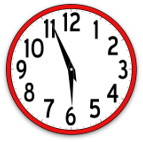 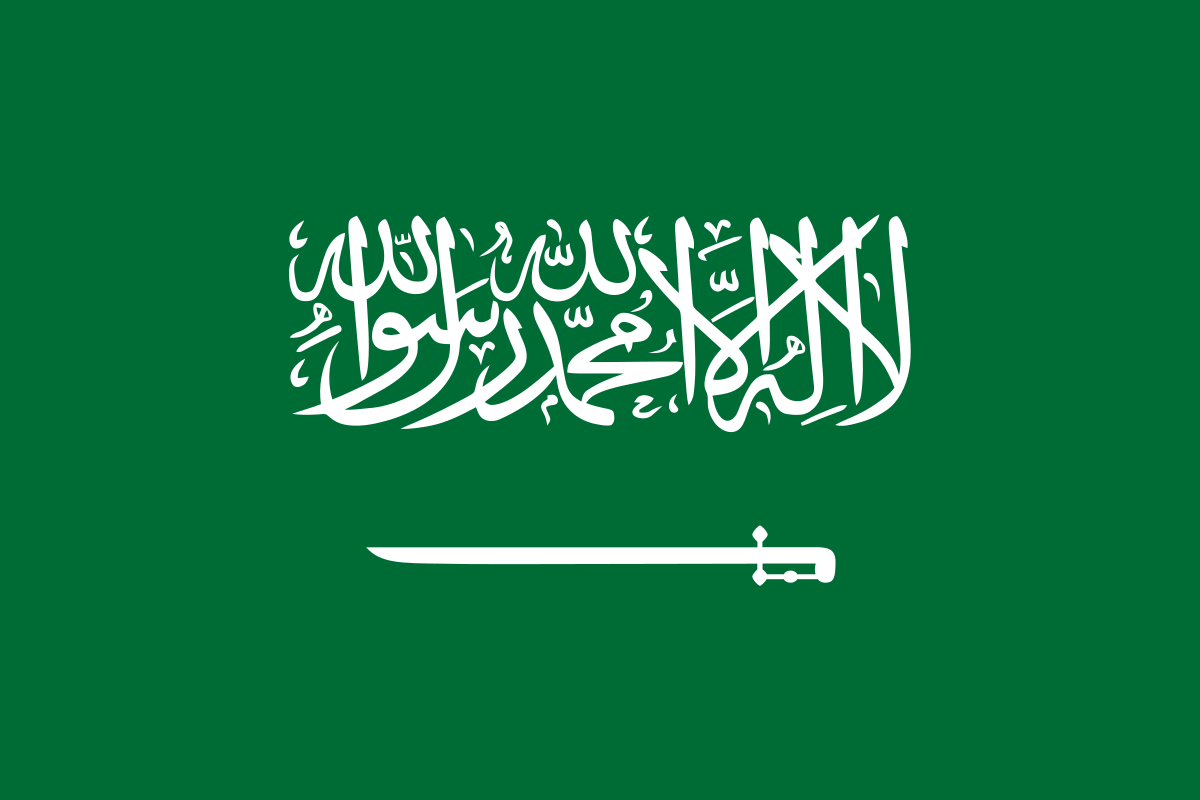 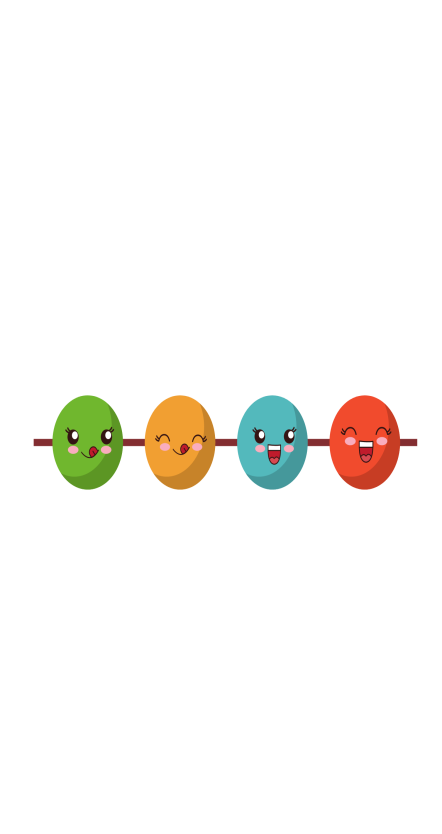 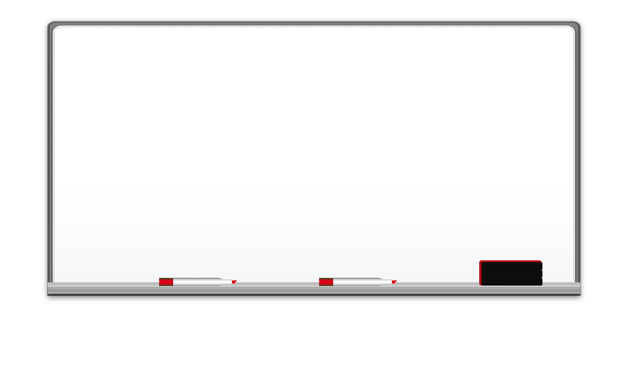 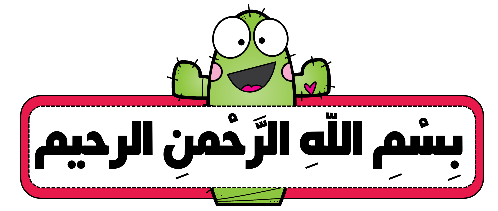 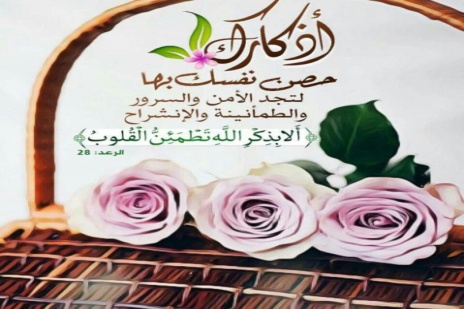 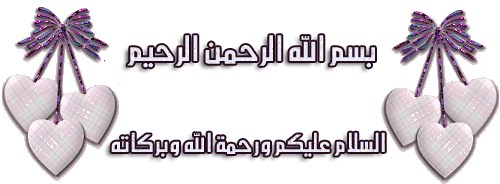 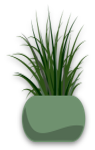 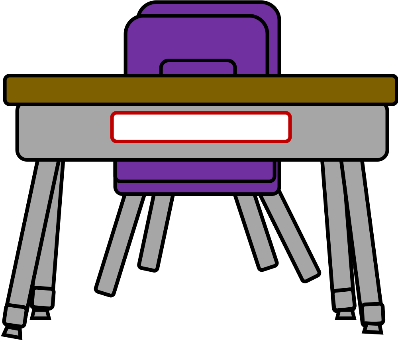 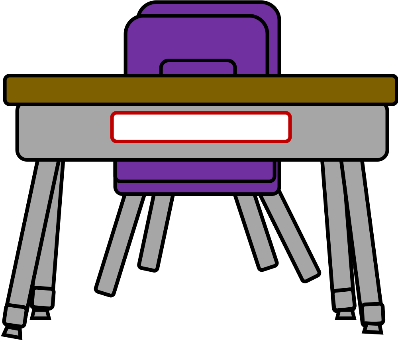 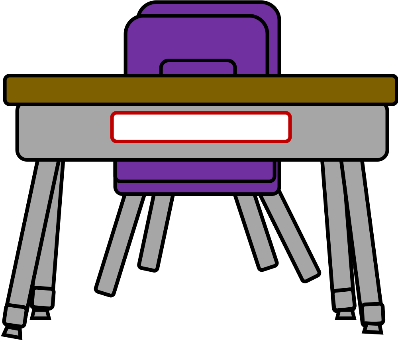 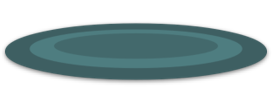 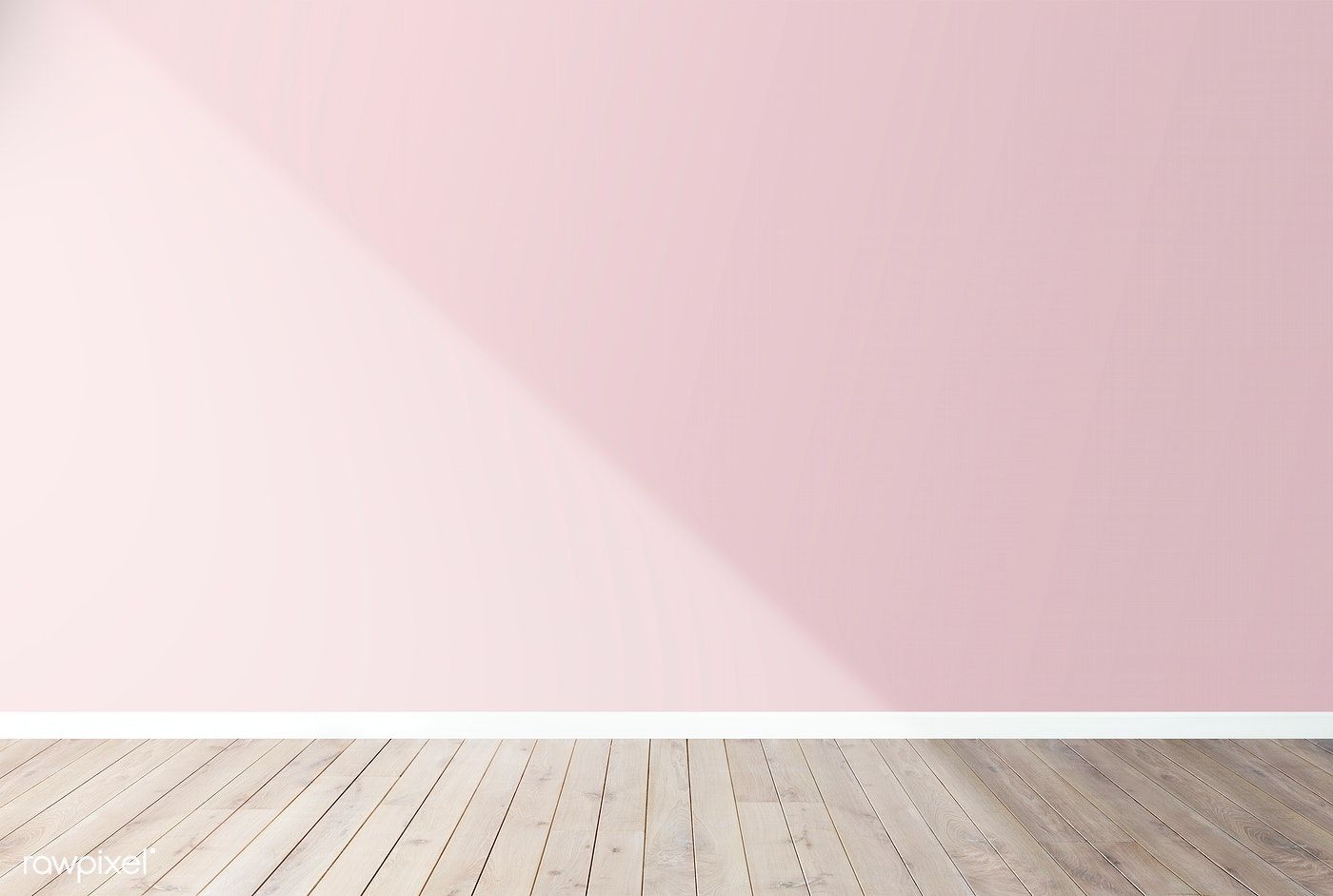 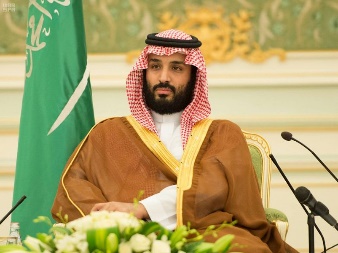 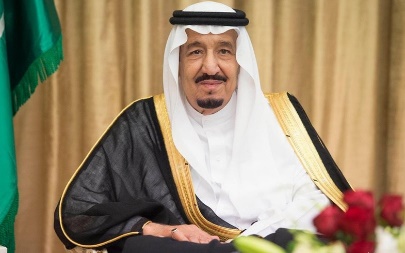 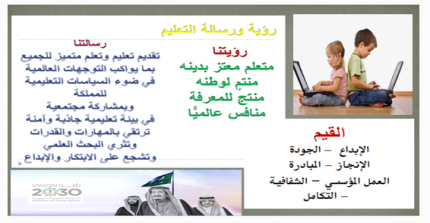 القوانين الصفية الإلكترونية
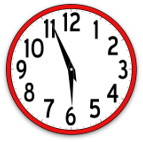 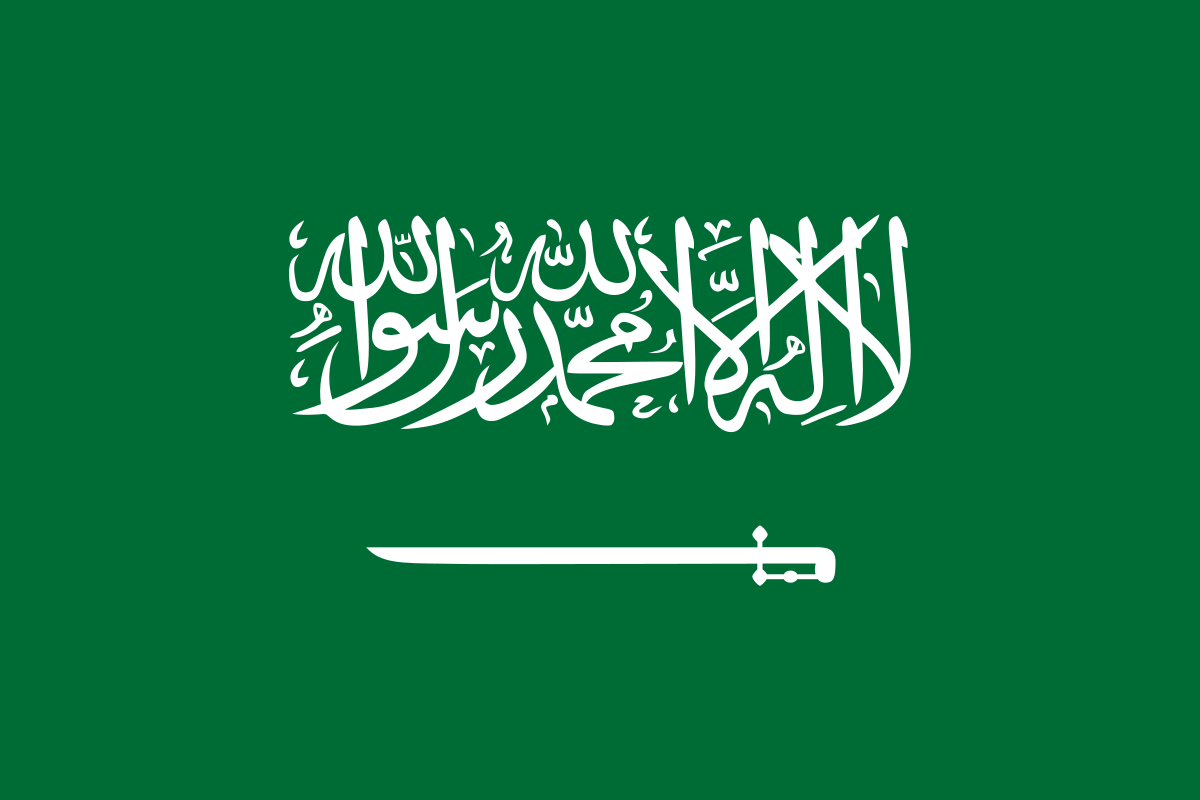 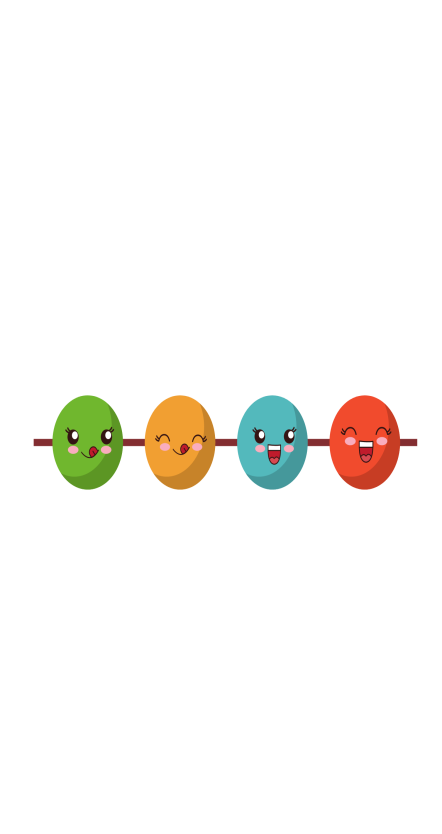 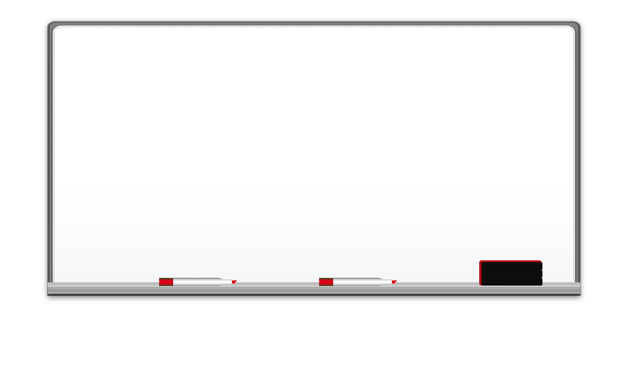 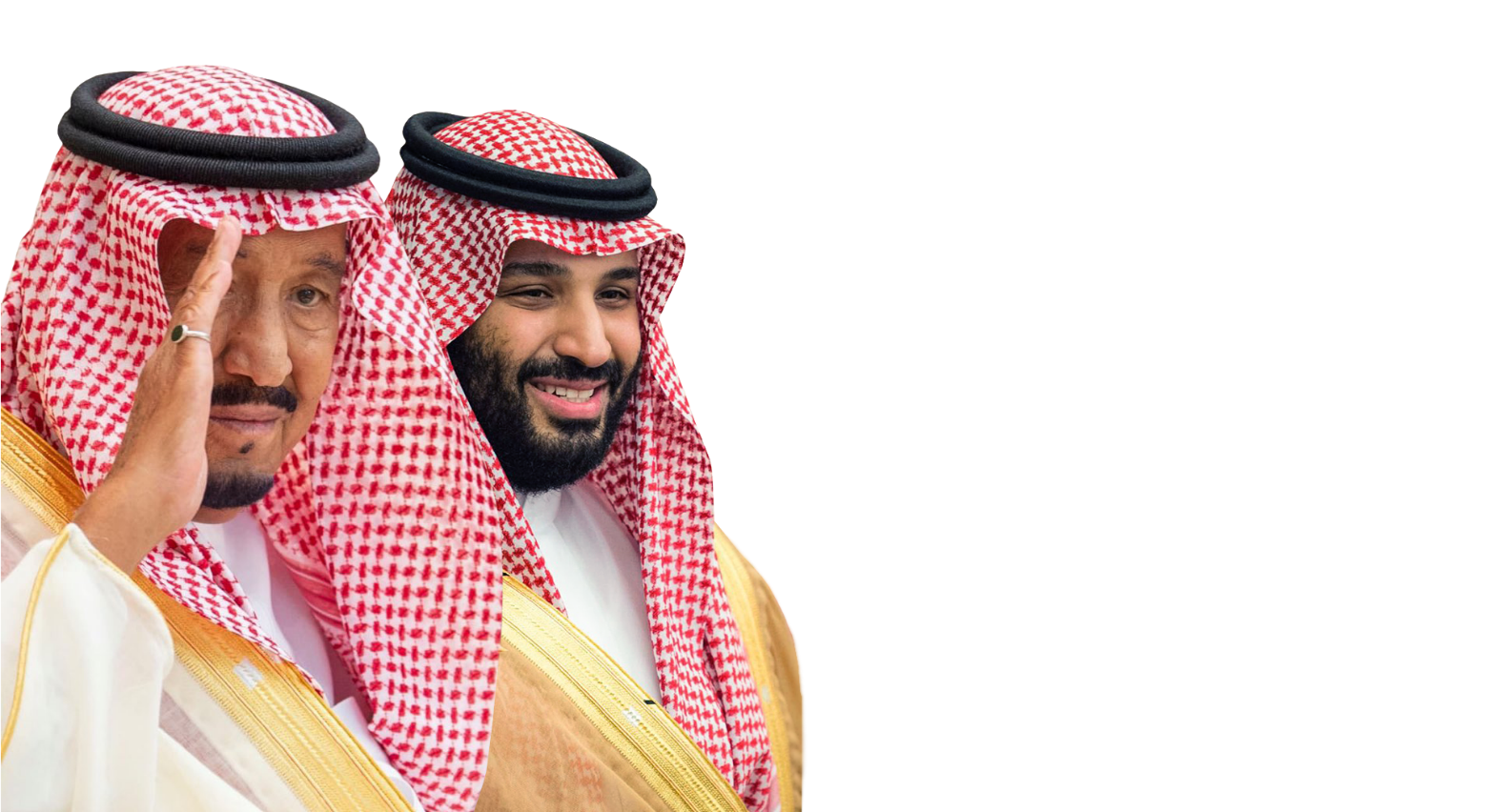 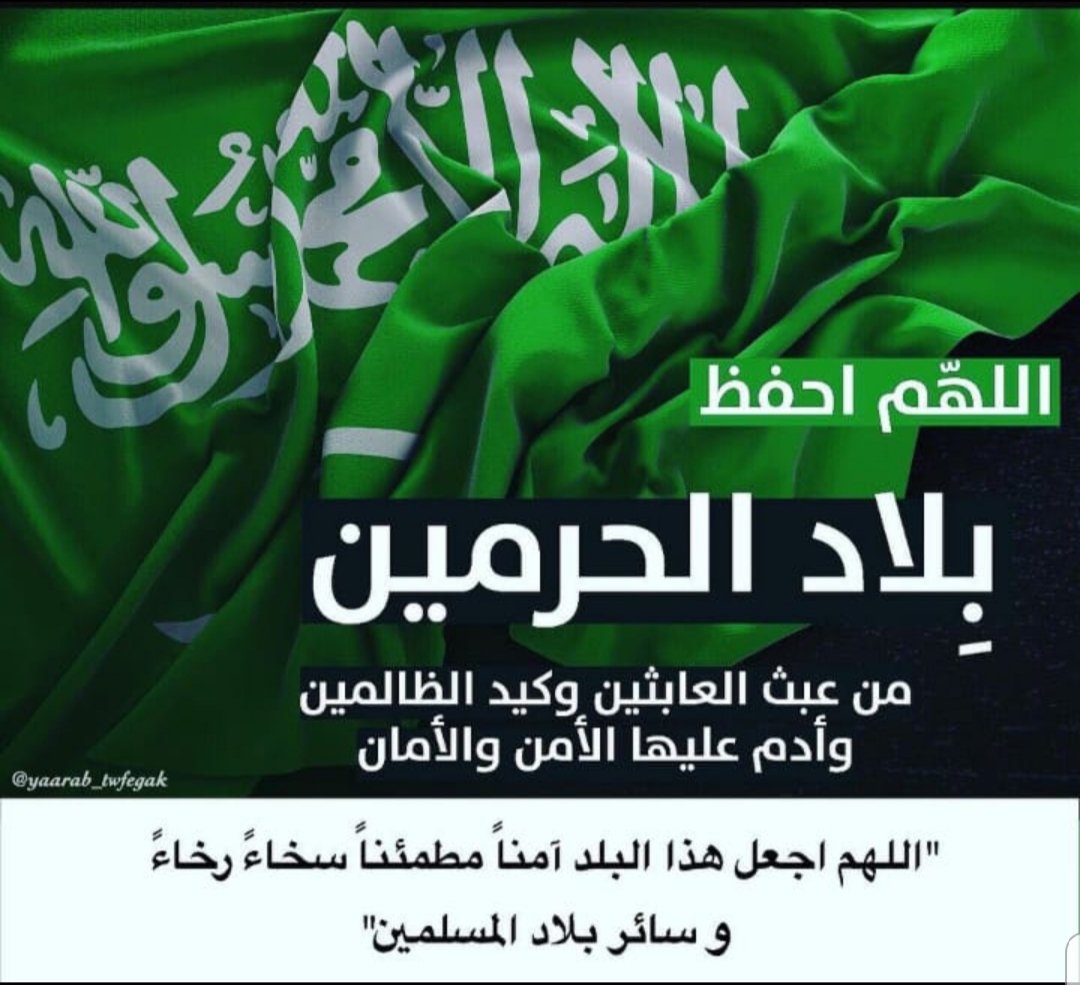 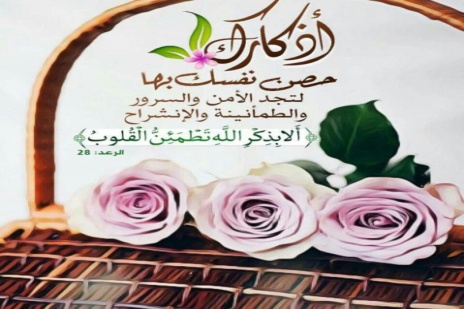 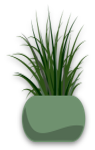 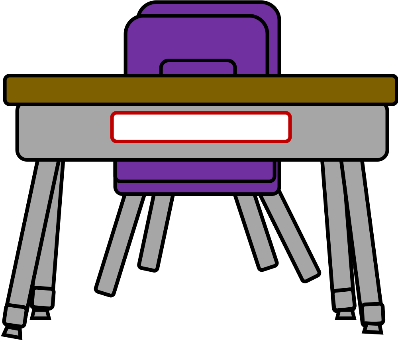 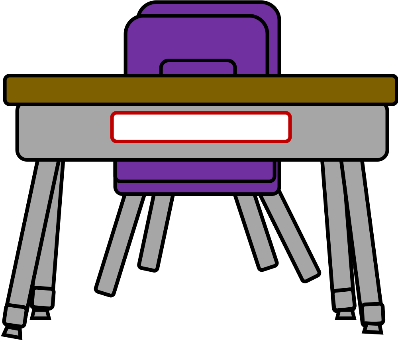 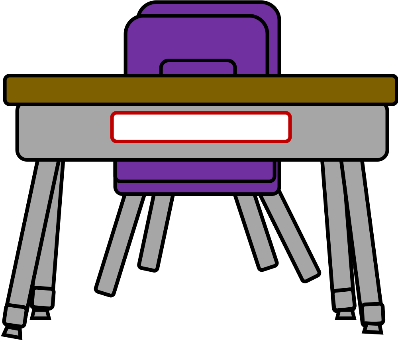 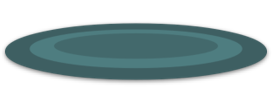 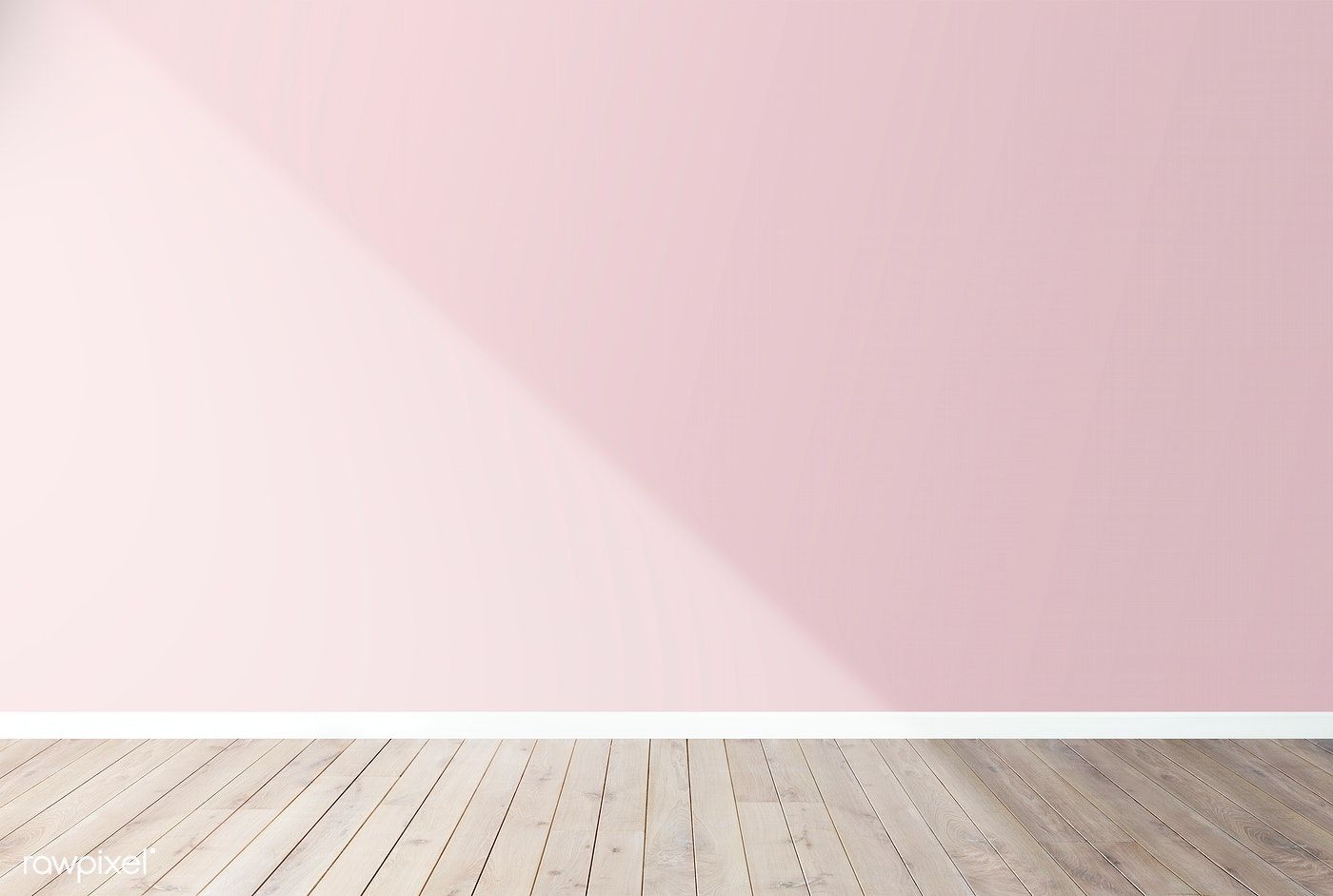 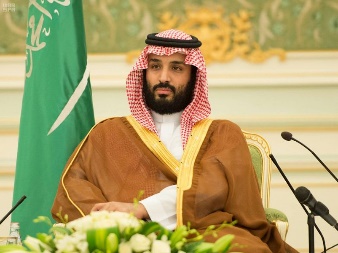 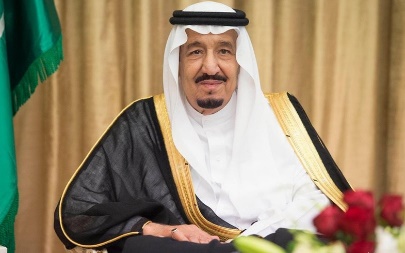 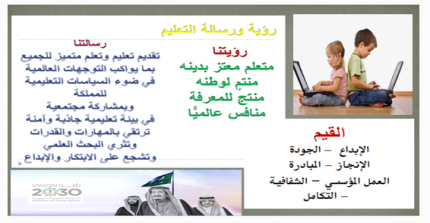 القوانين الصفية الإلكترونية
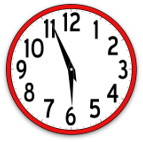 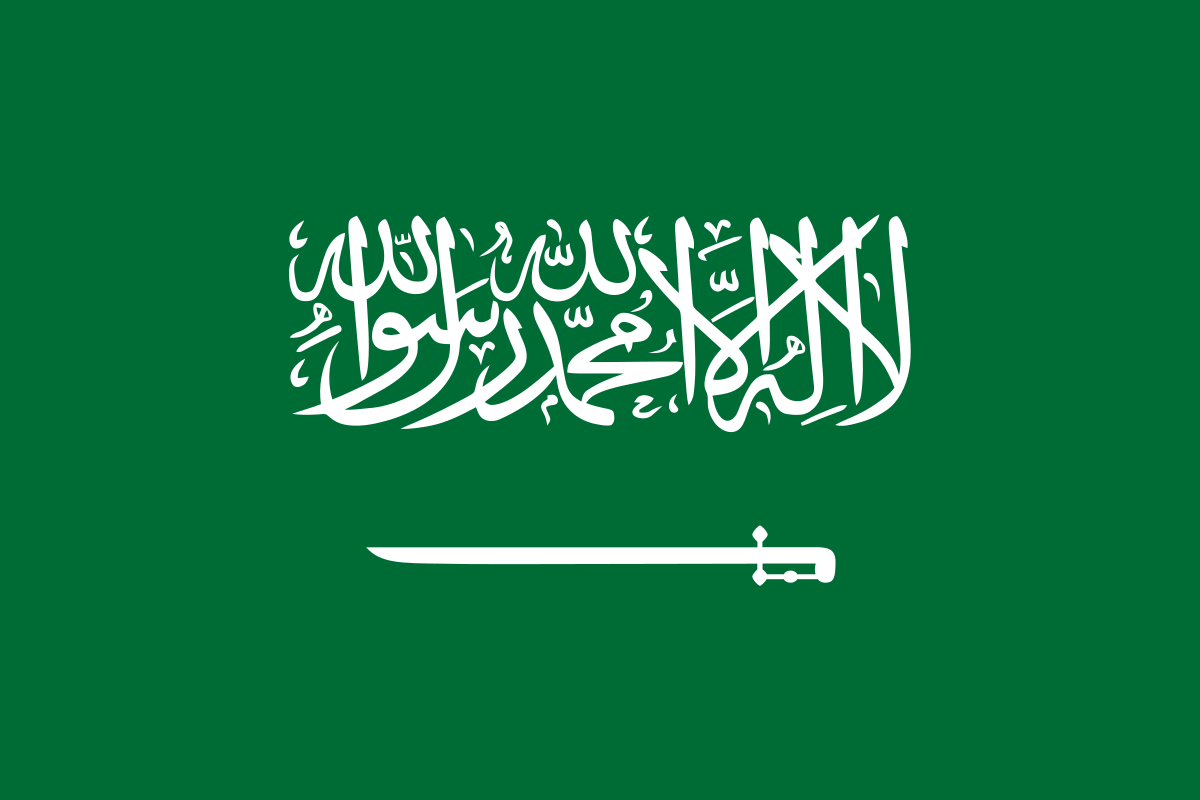 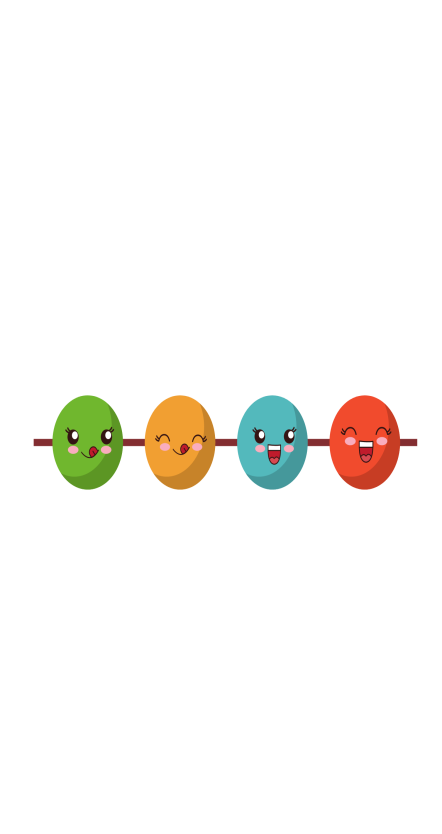 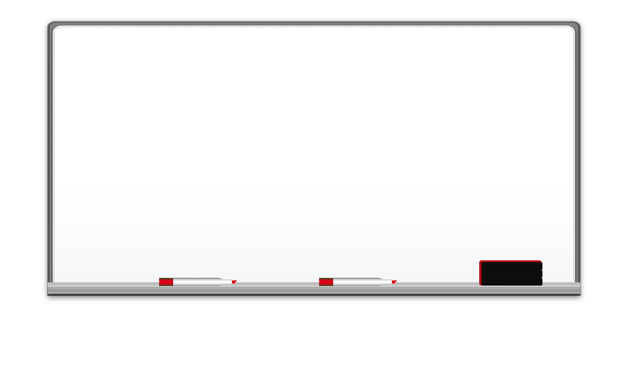 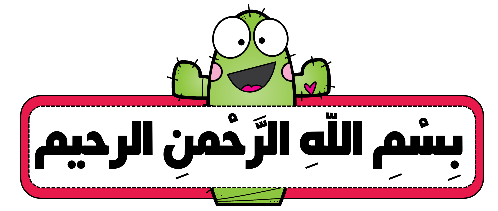 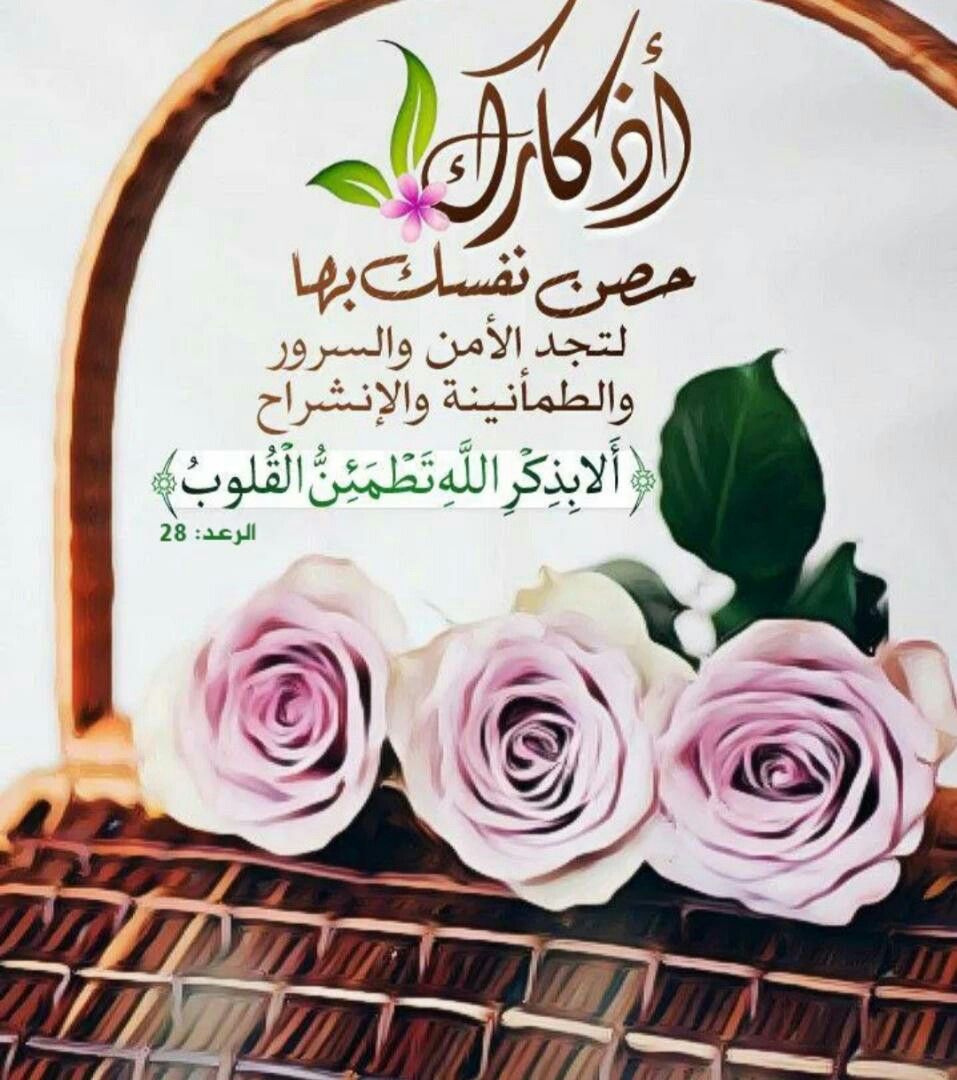 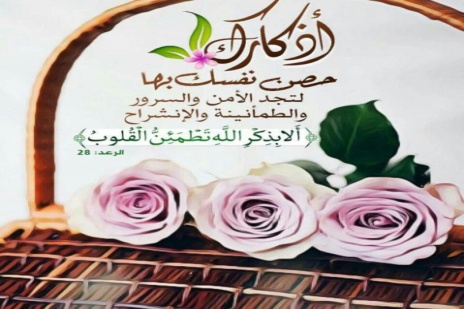 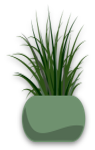 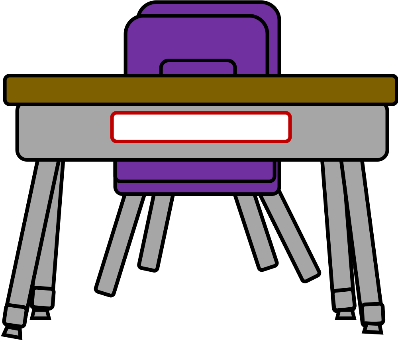 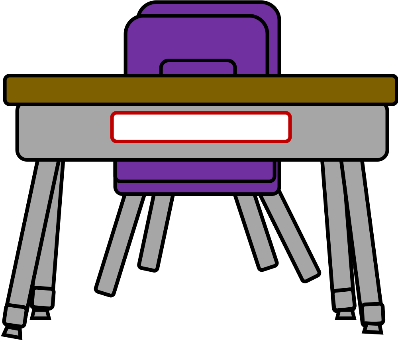 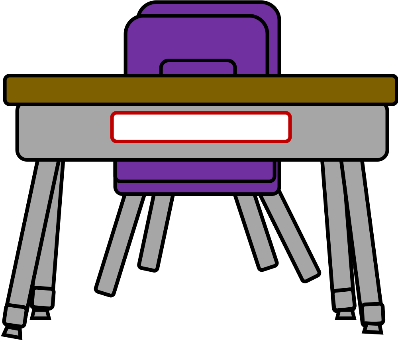 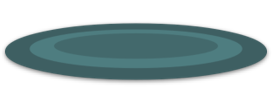 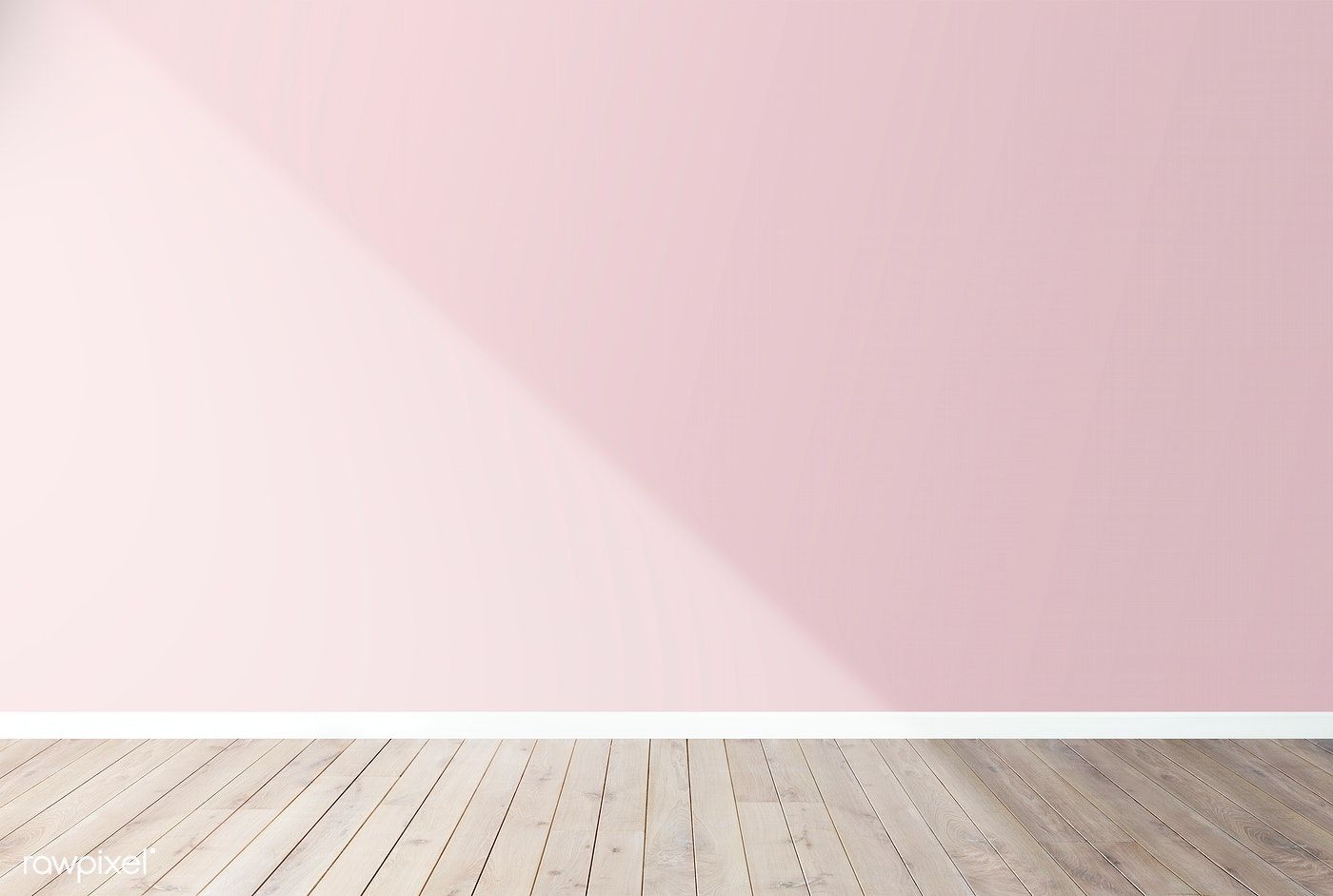 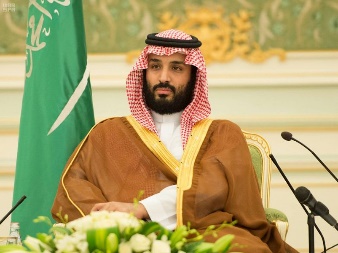 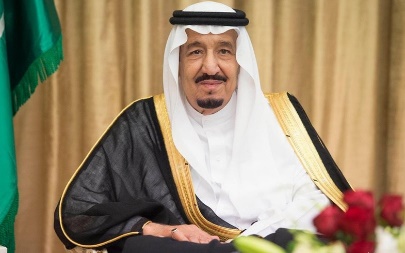 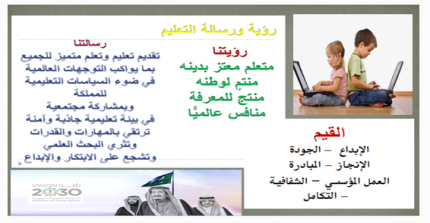 القوانين الصفية الإلكترونية
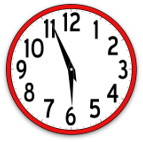 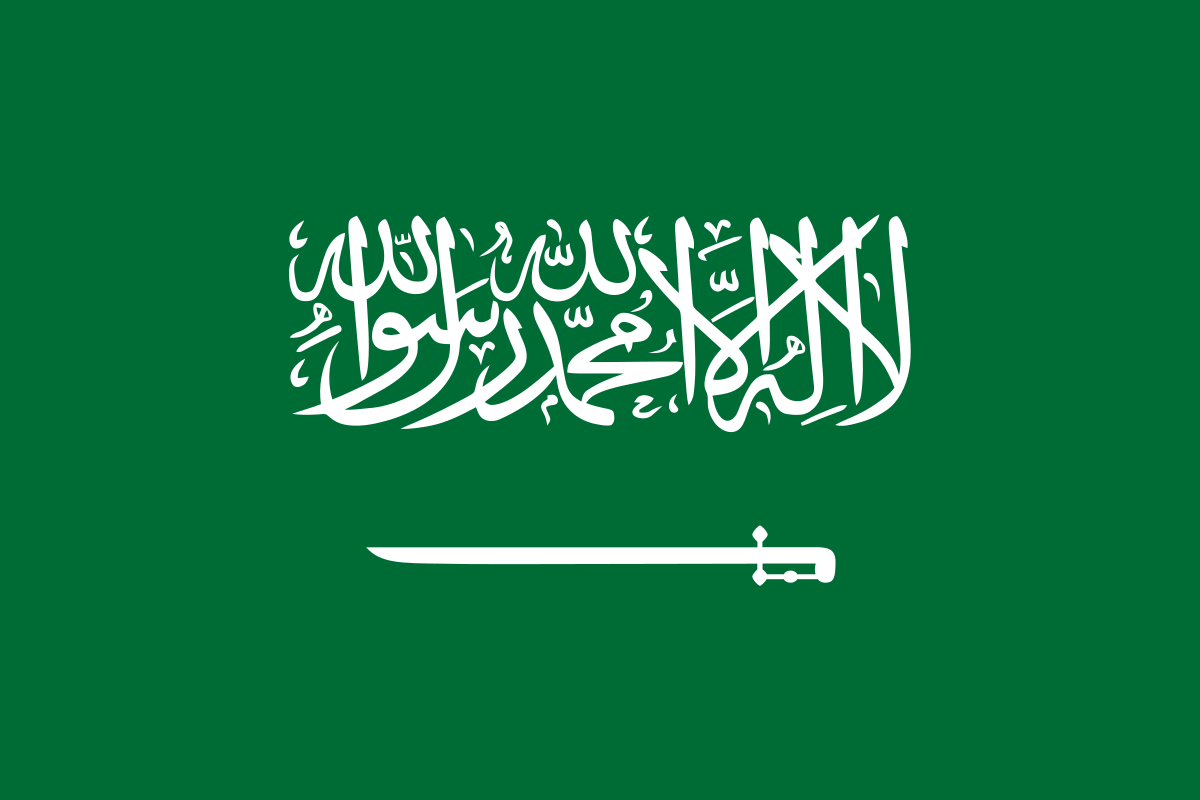 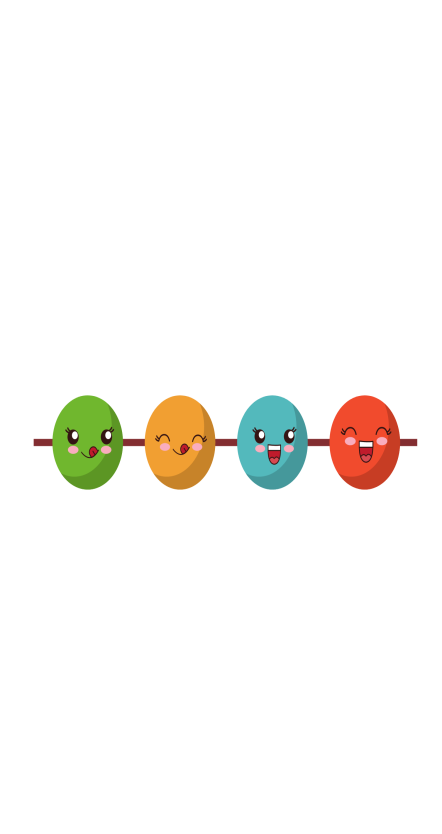 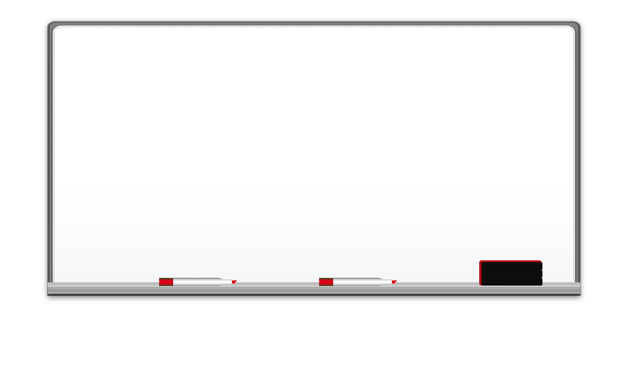 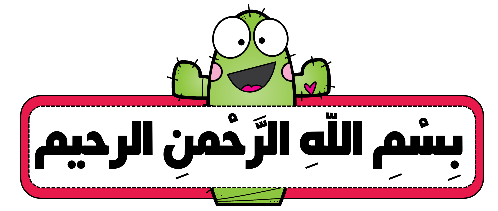 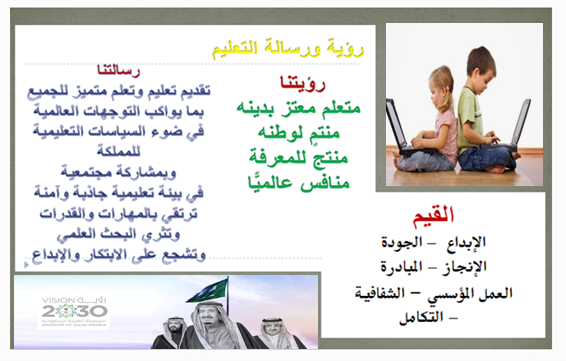 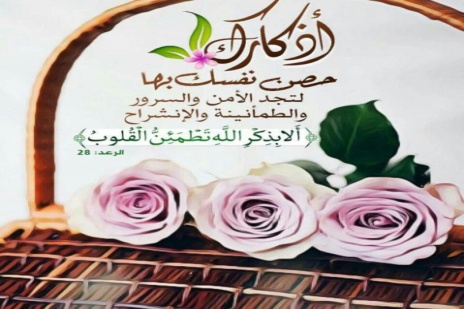 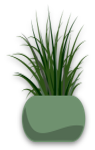 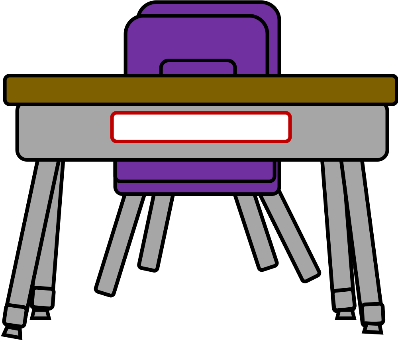 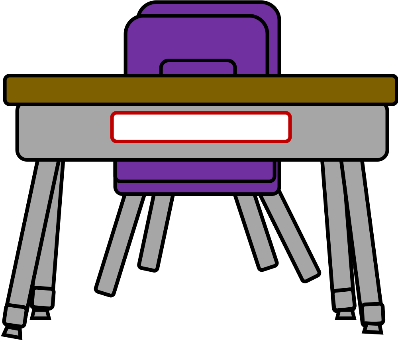 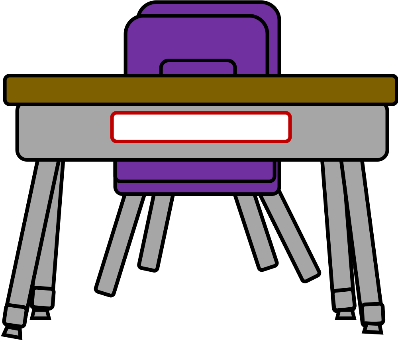 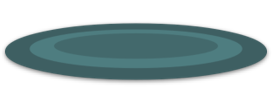 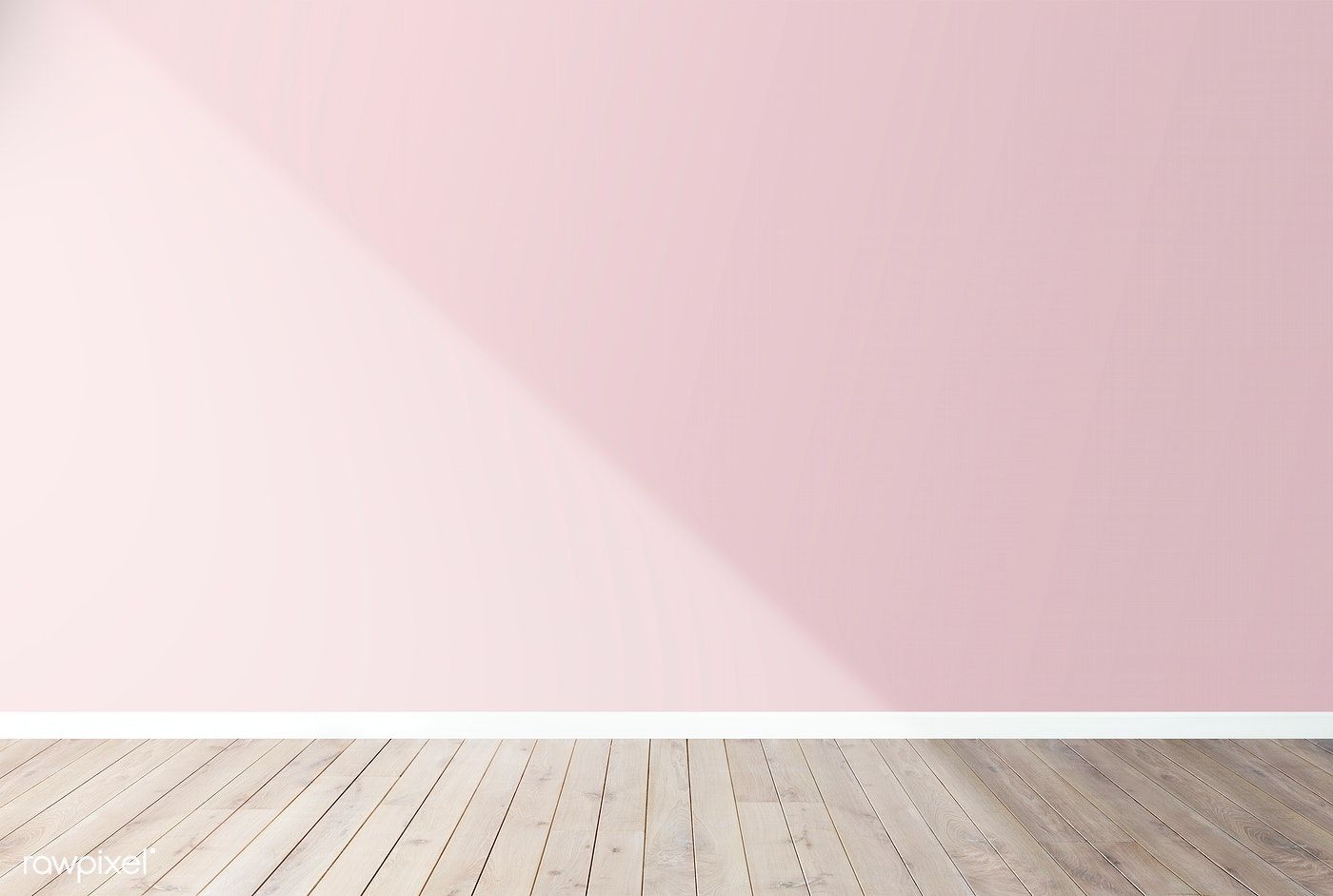 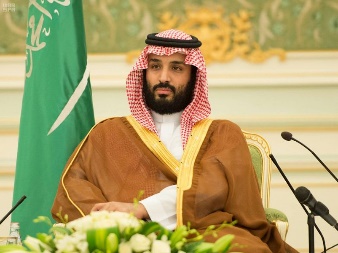 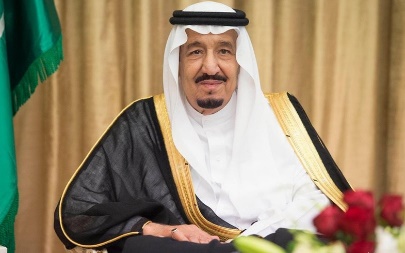 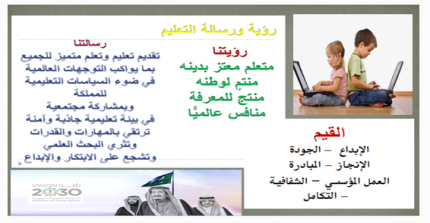 القوانين الصفية الإلكترونية
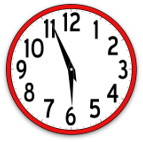 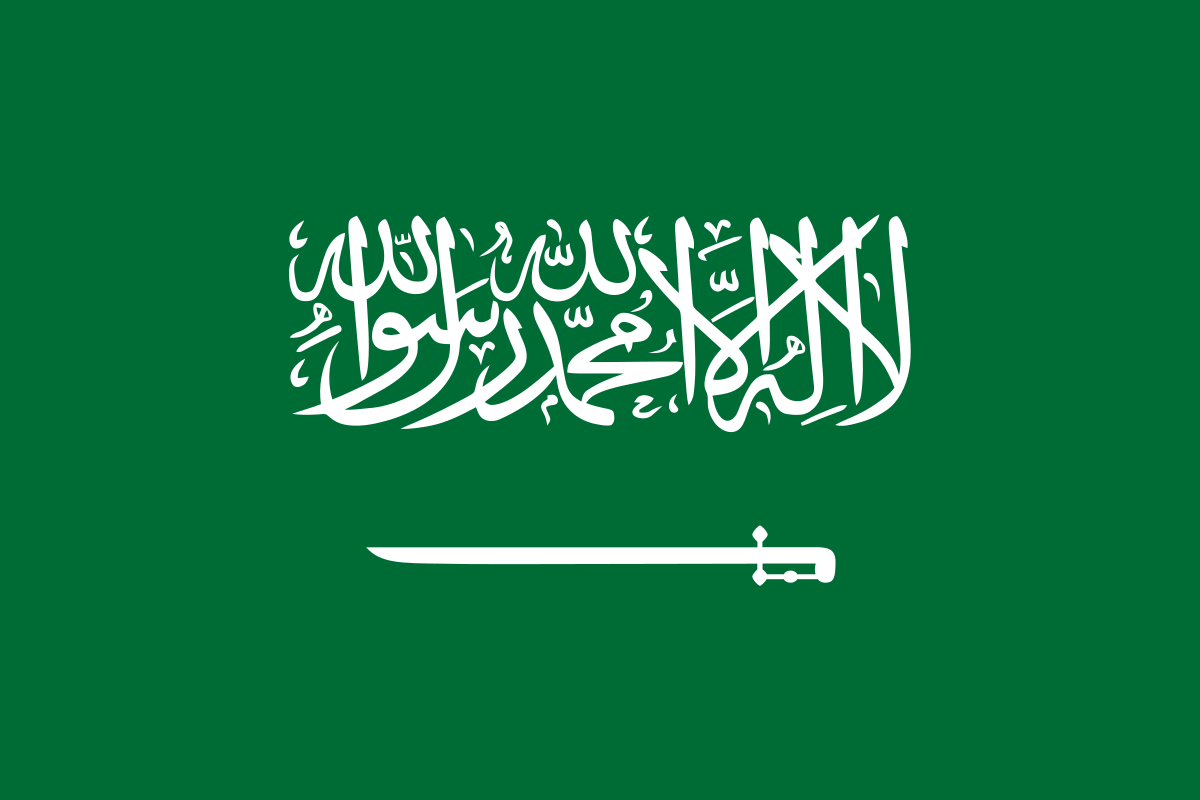 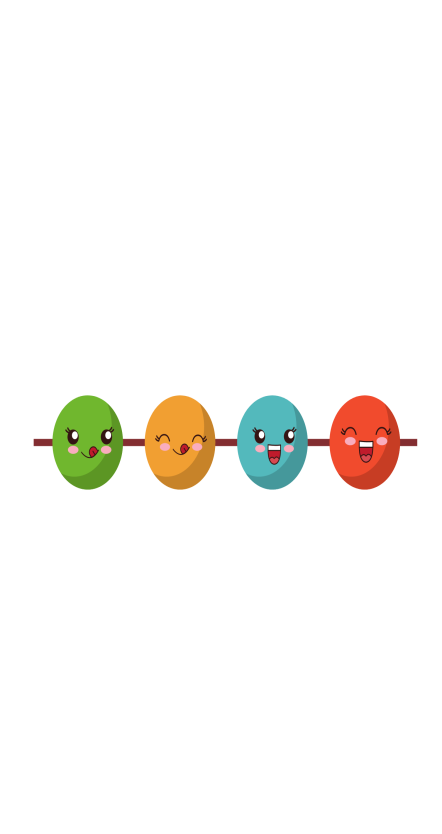 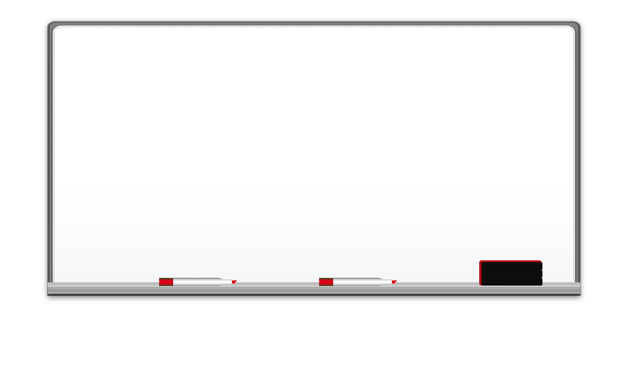 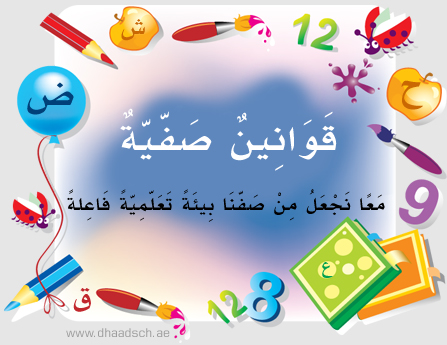 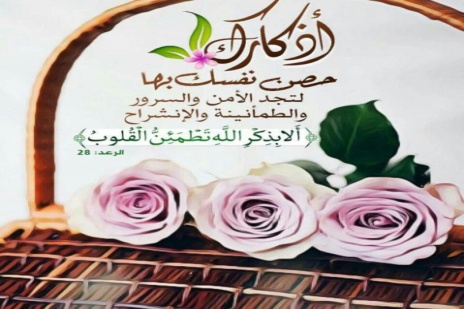 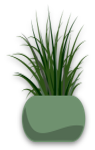 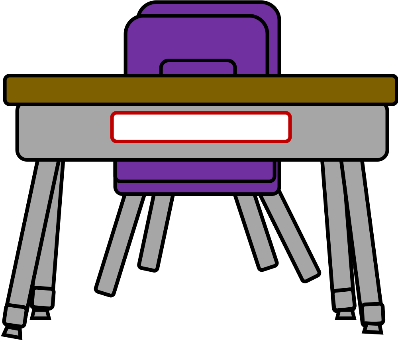 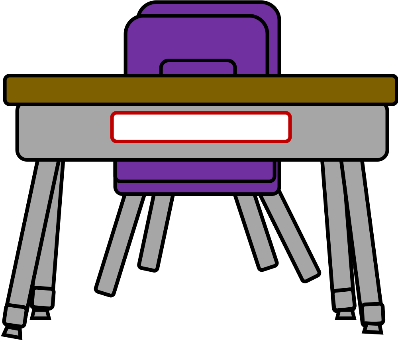 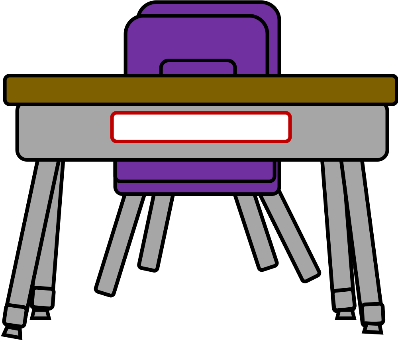 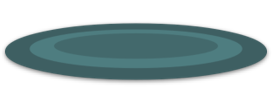 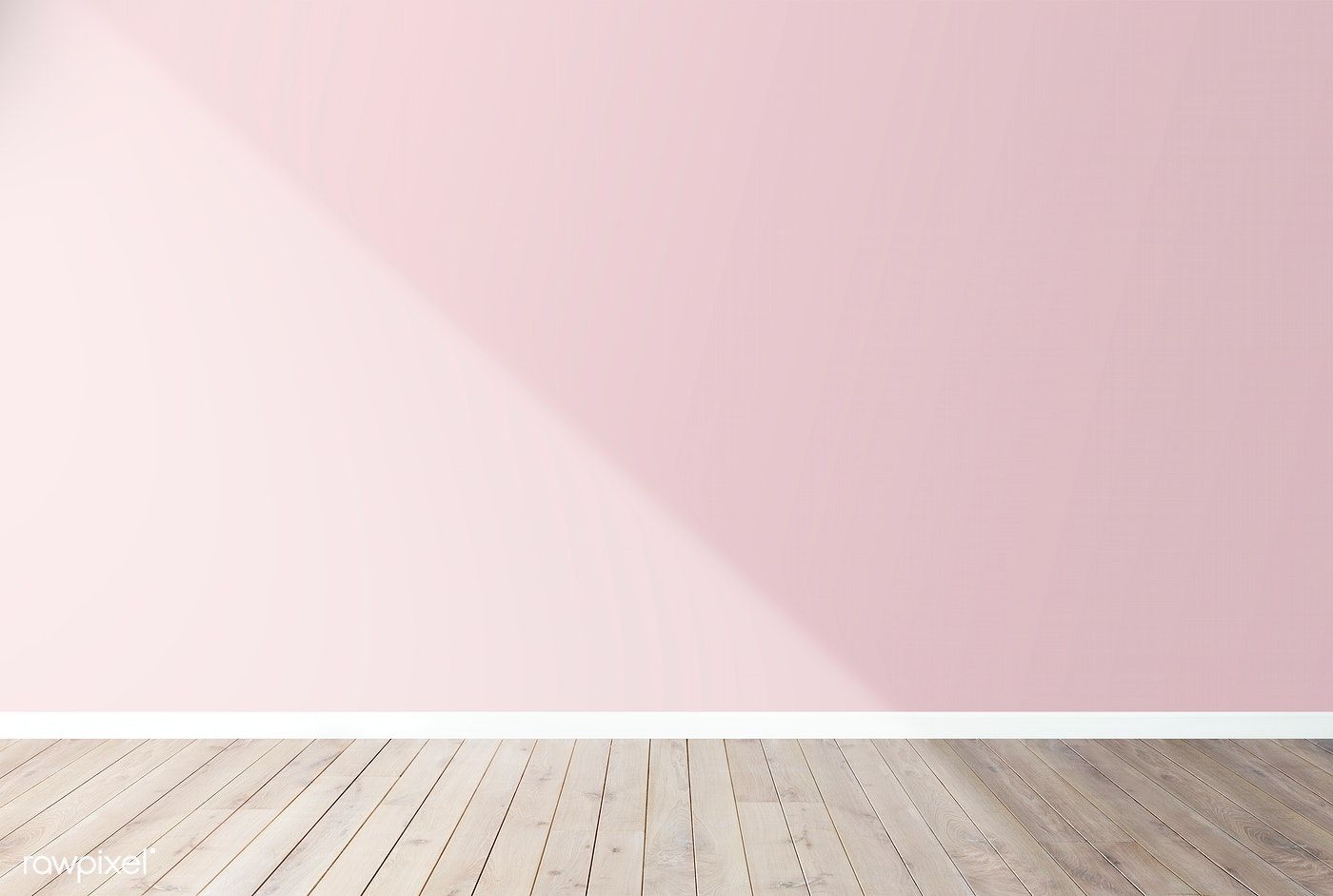 الفصل
6
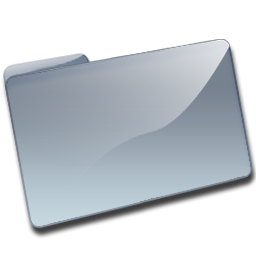 طرح الأعداد المكونة من رقمين
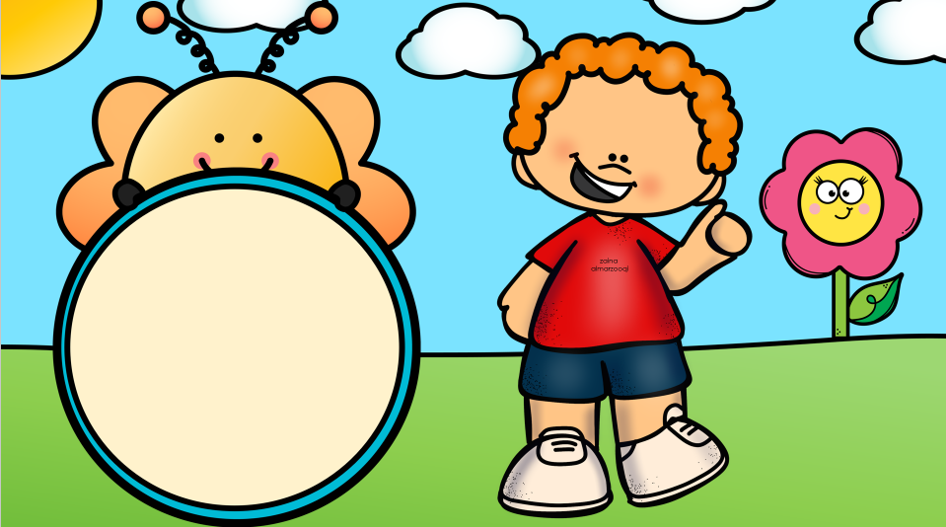 متى 
أعيد 
التجميع 
في 
الطرح ؟
ما ناتج
 طرح 
22 - 5
هل 
يمكن
أن نطرح 
من عدد
 صغير
العدد 55 
عند 
تقريبه
 يكون 60
اضغط
هنا
كم قيمة 8 عشرات
ما
حقيقة 
الجمع ؟
متى 
أعيد 
التجميع 
في 
الجمع ؟
ما منزلة 
العدد
 5 في 
العدد 25
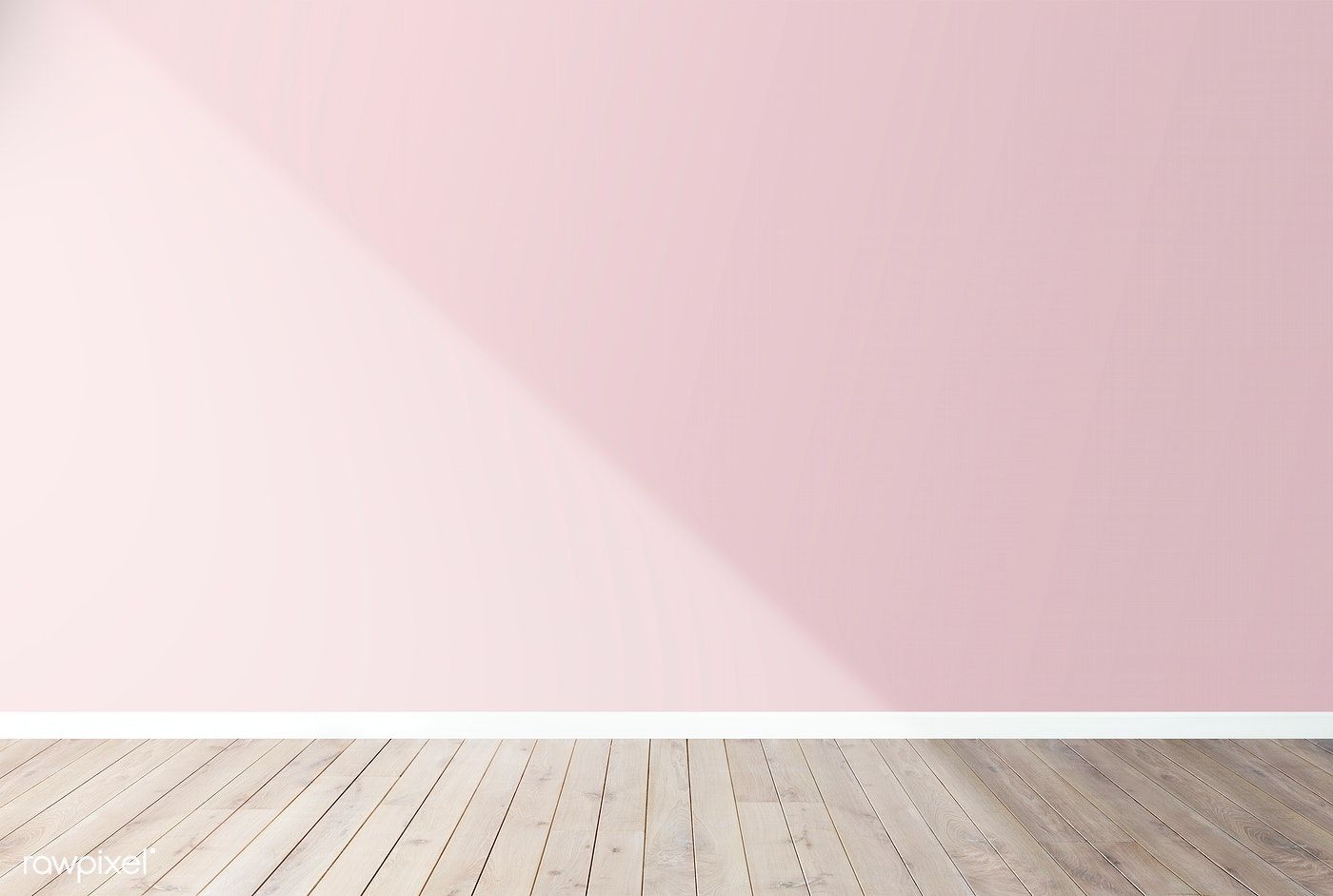 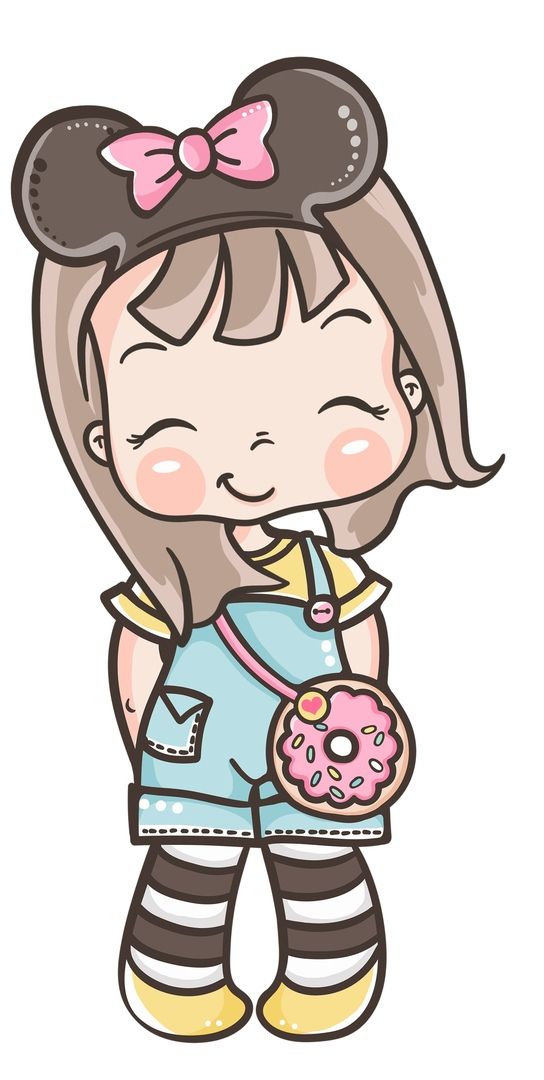 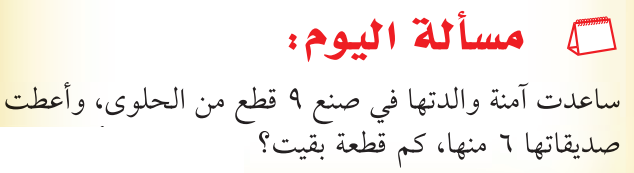 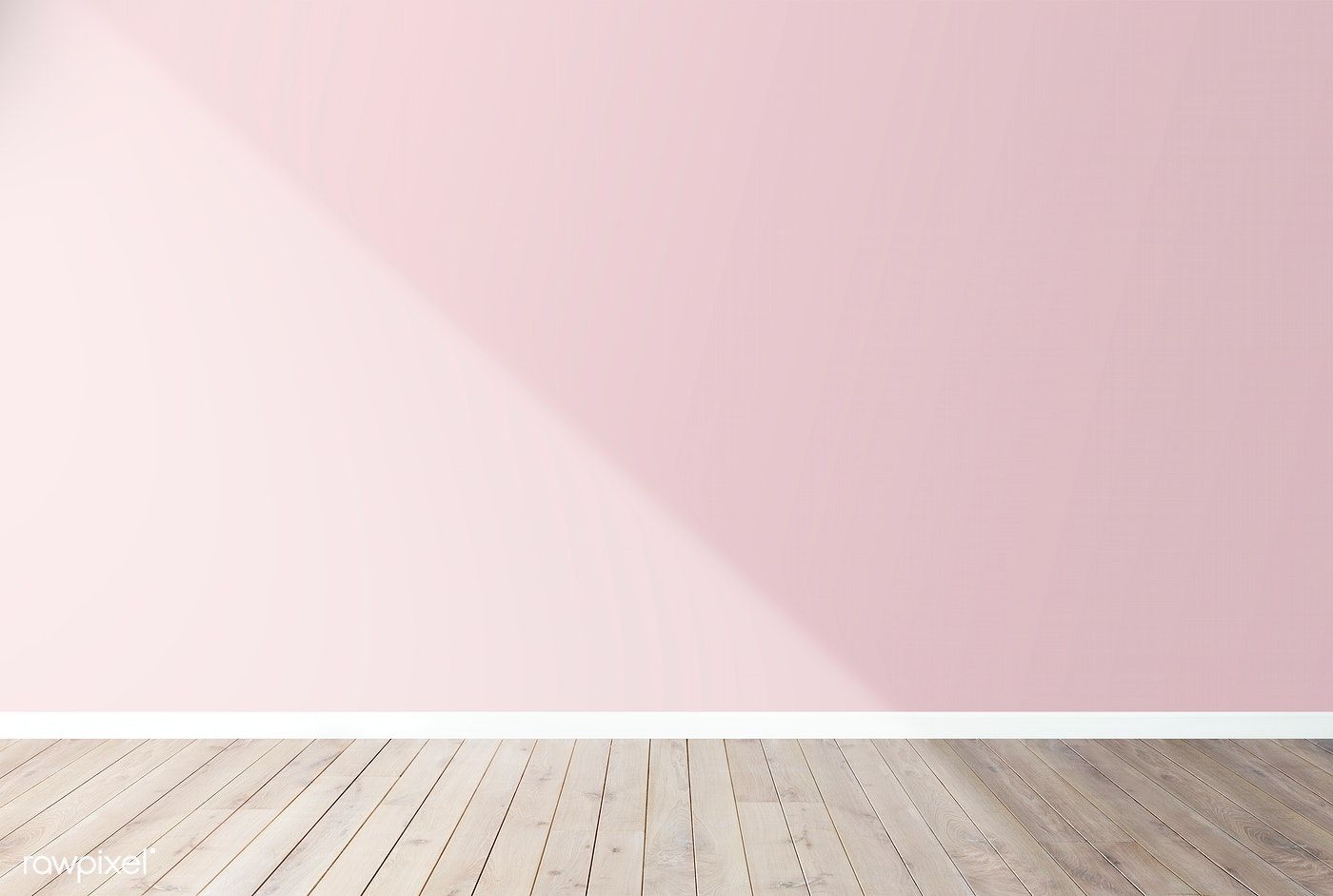 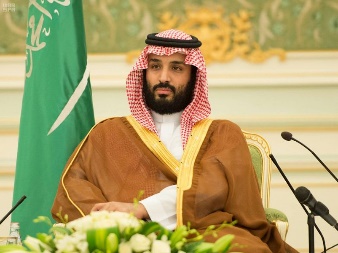 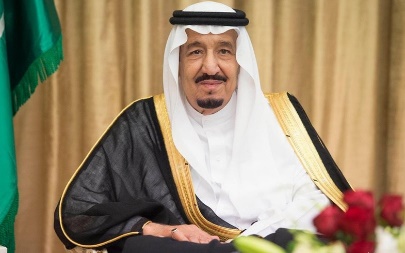 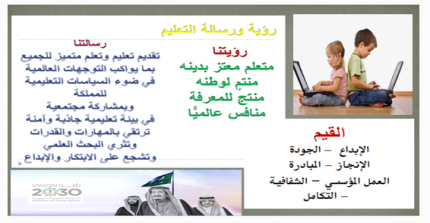 القوانين الصفية الإلكترونية
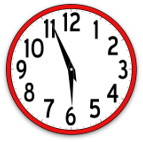 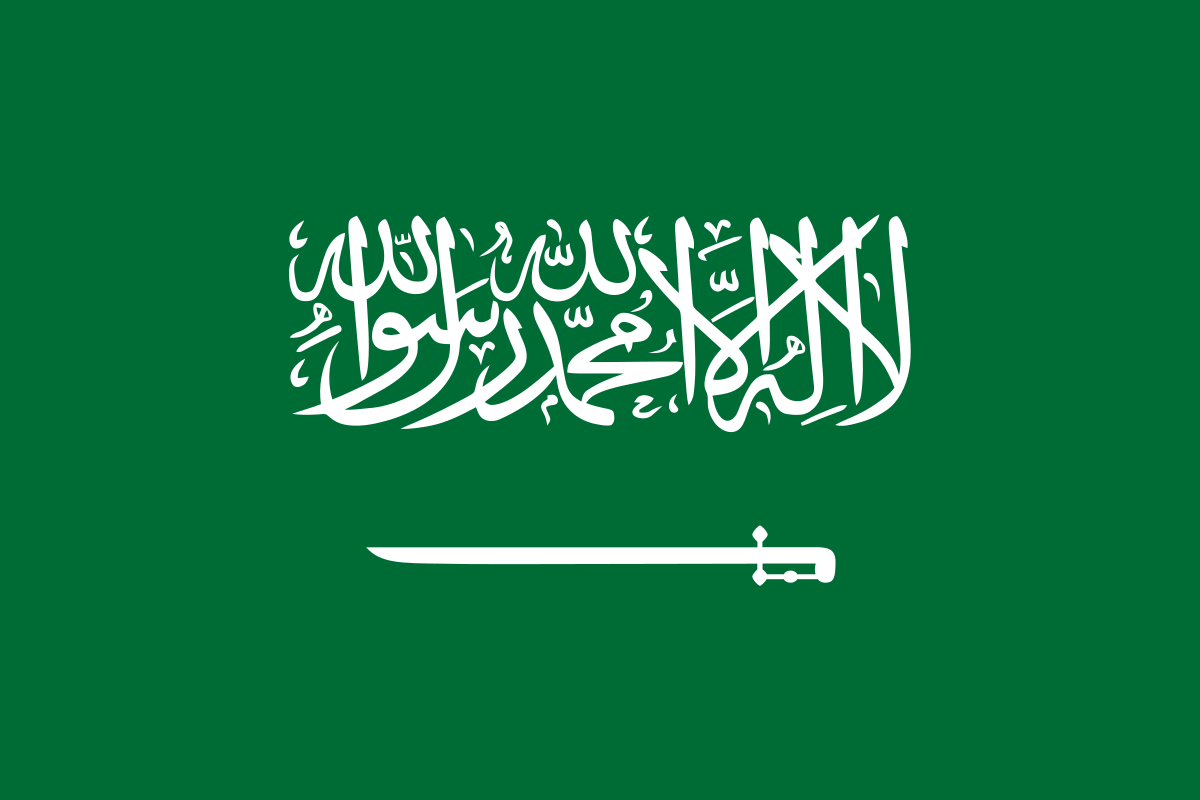 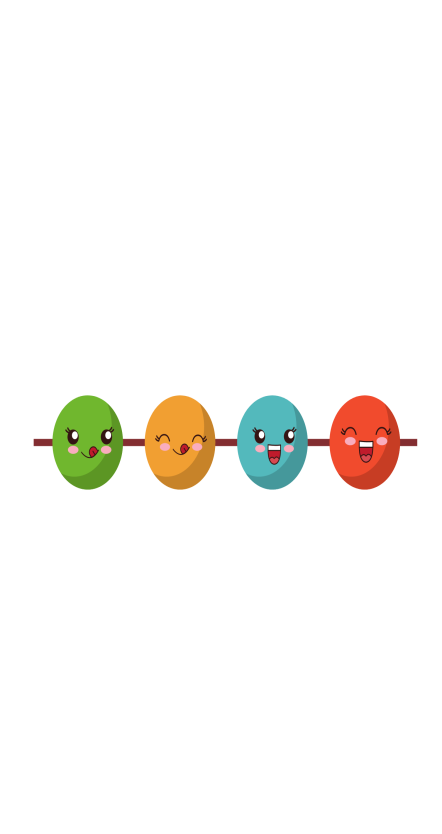 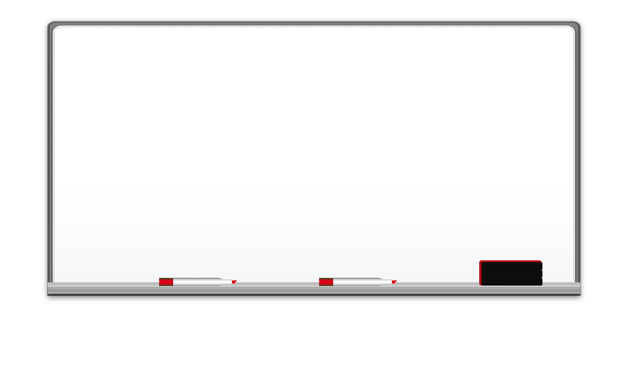 صفحة 50
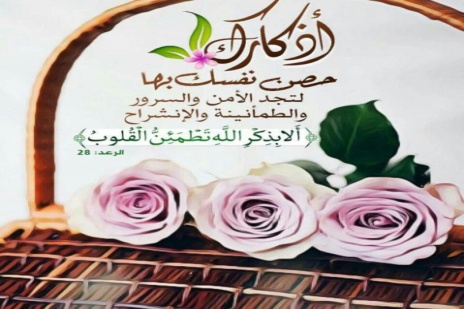 التاريخ  : 12 / 6 / 1444هـ
الفصل السادس: طرح الأعداد المكونة من رقمين 
الموضوع : طرح عدد مكون من رقم من عدد مكون من رقمين
فكرة الدرس والهدف منه :
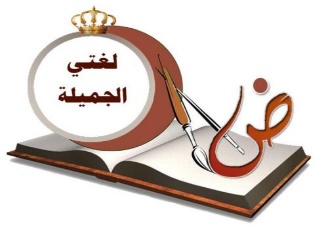 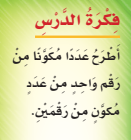 استخرجي من موضوع
 الدرس كلمة بها مد بالواو .
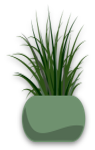 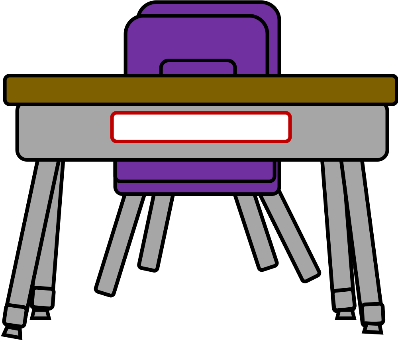 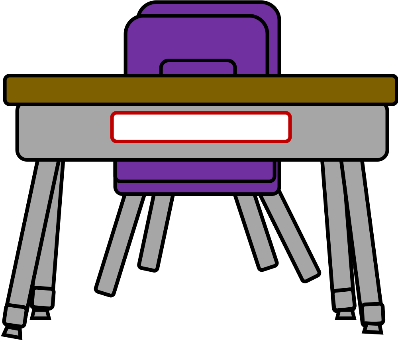 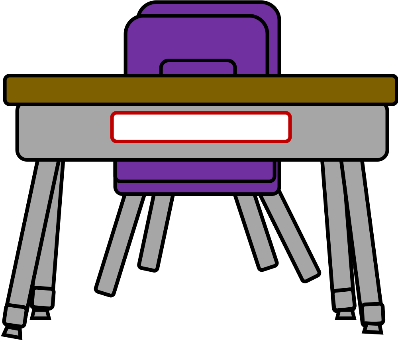 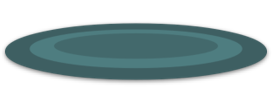 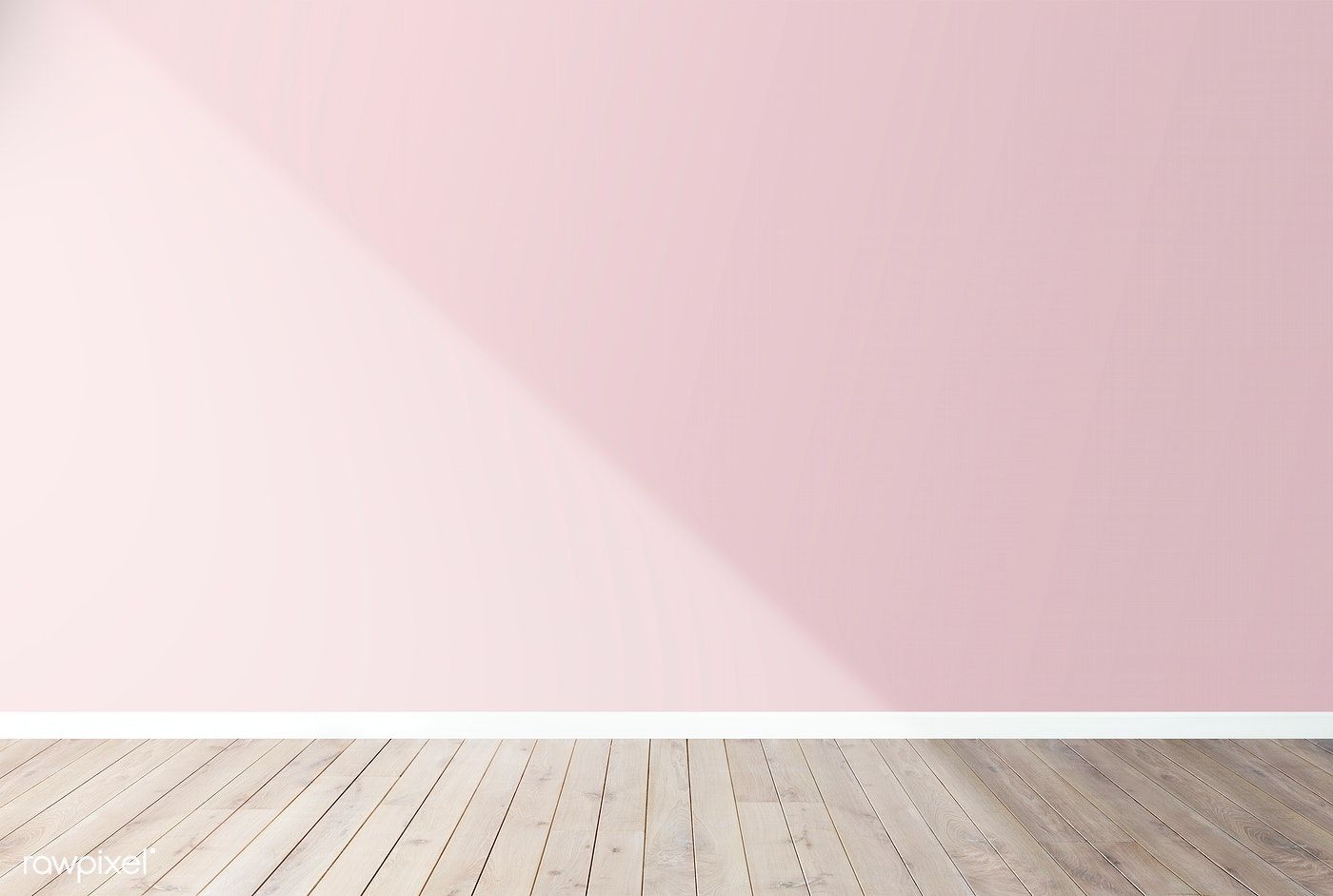 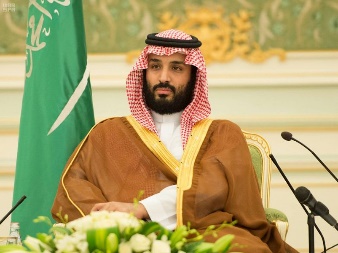 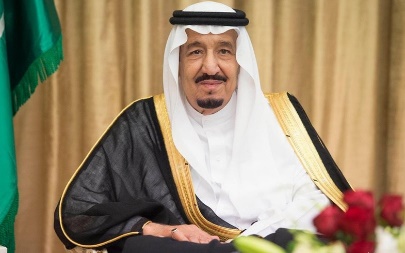 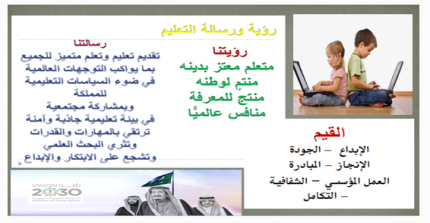 القوانين الصفية الإلكترونية
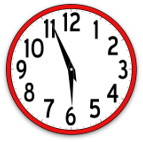 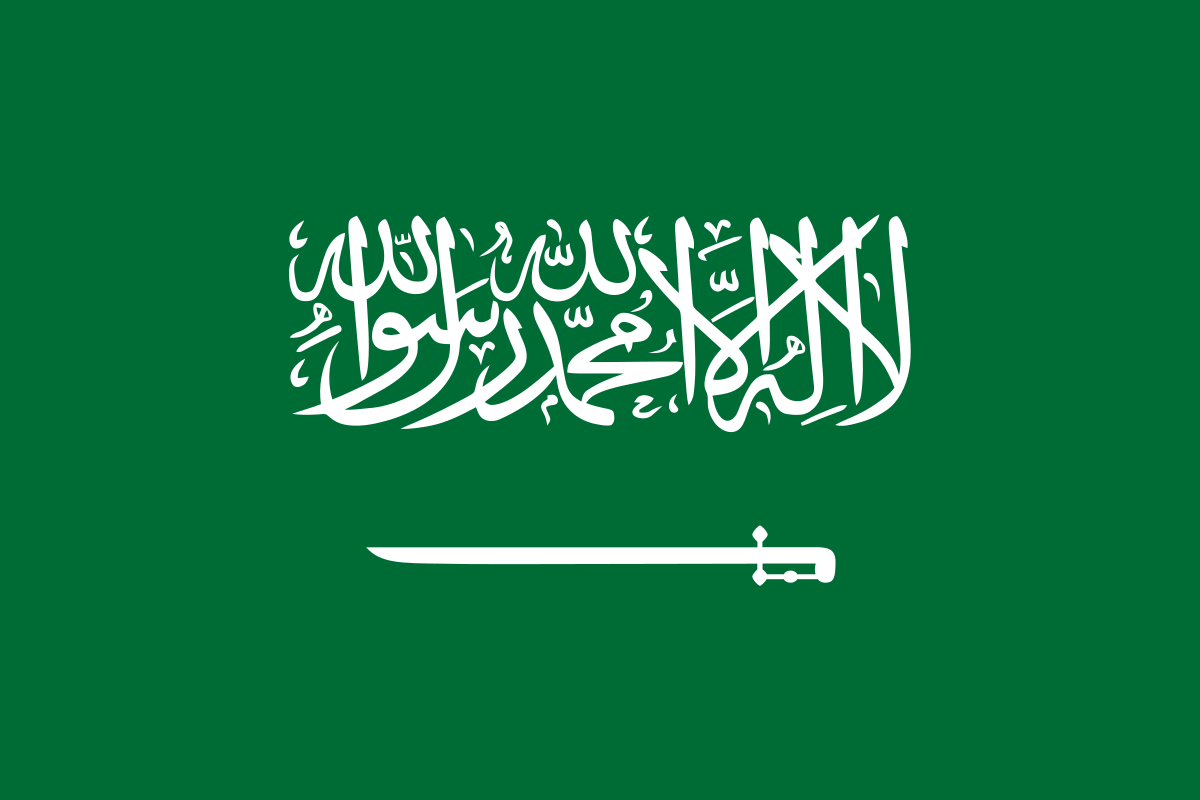 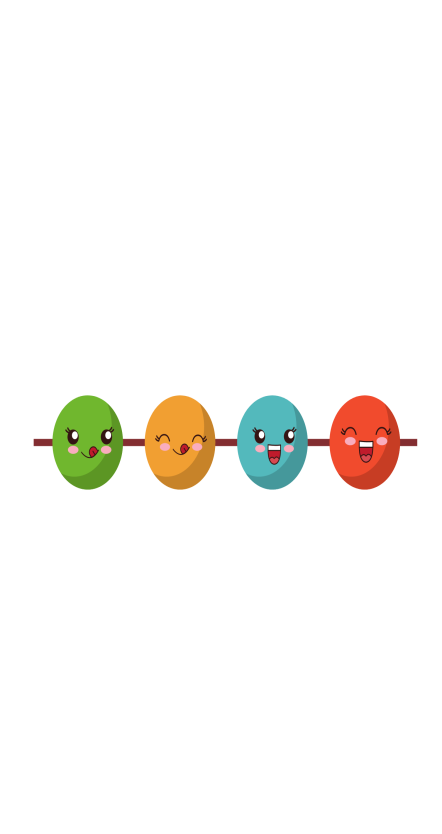 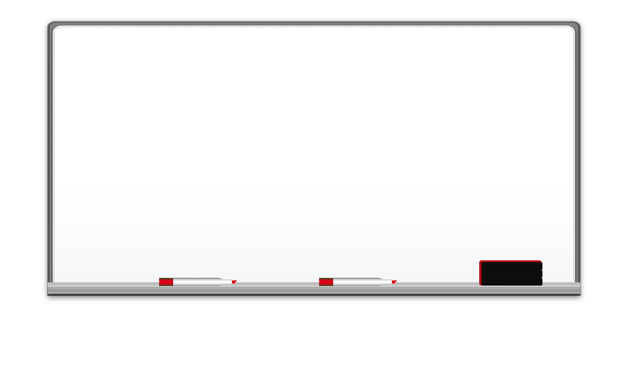 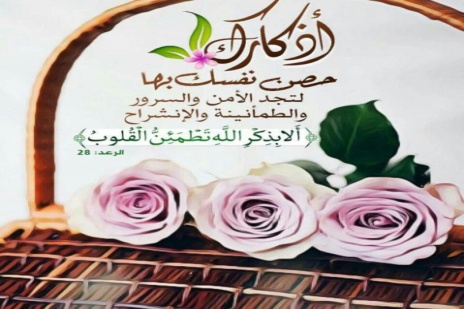 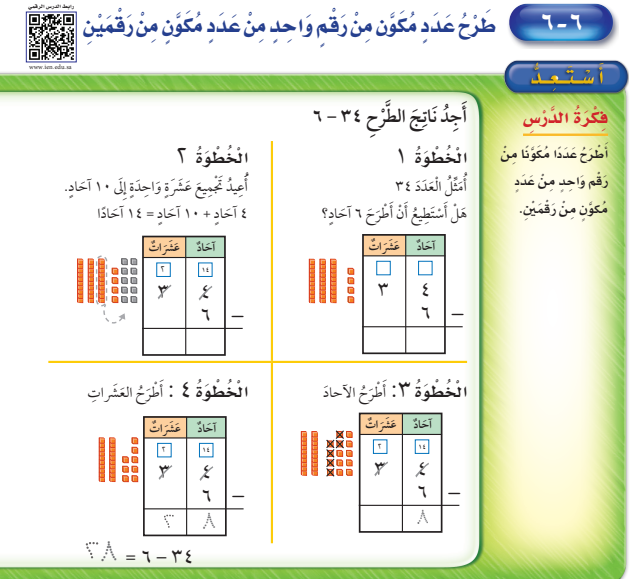 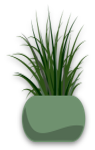 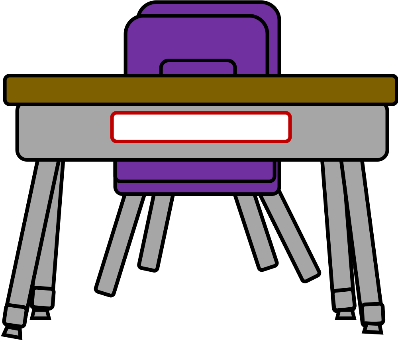 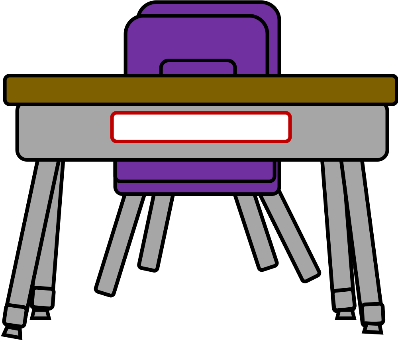 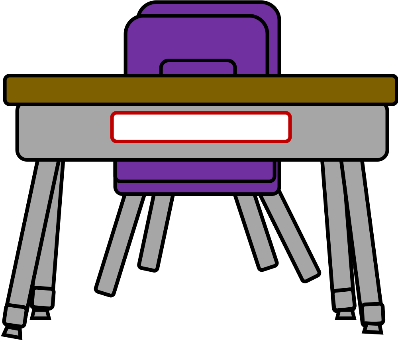 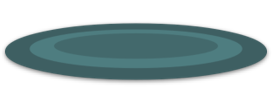 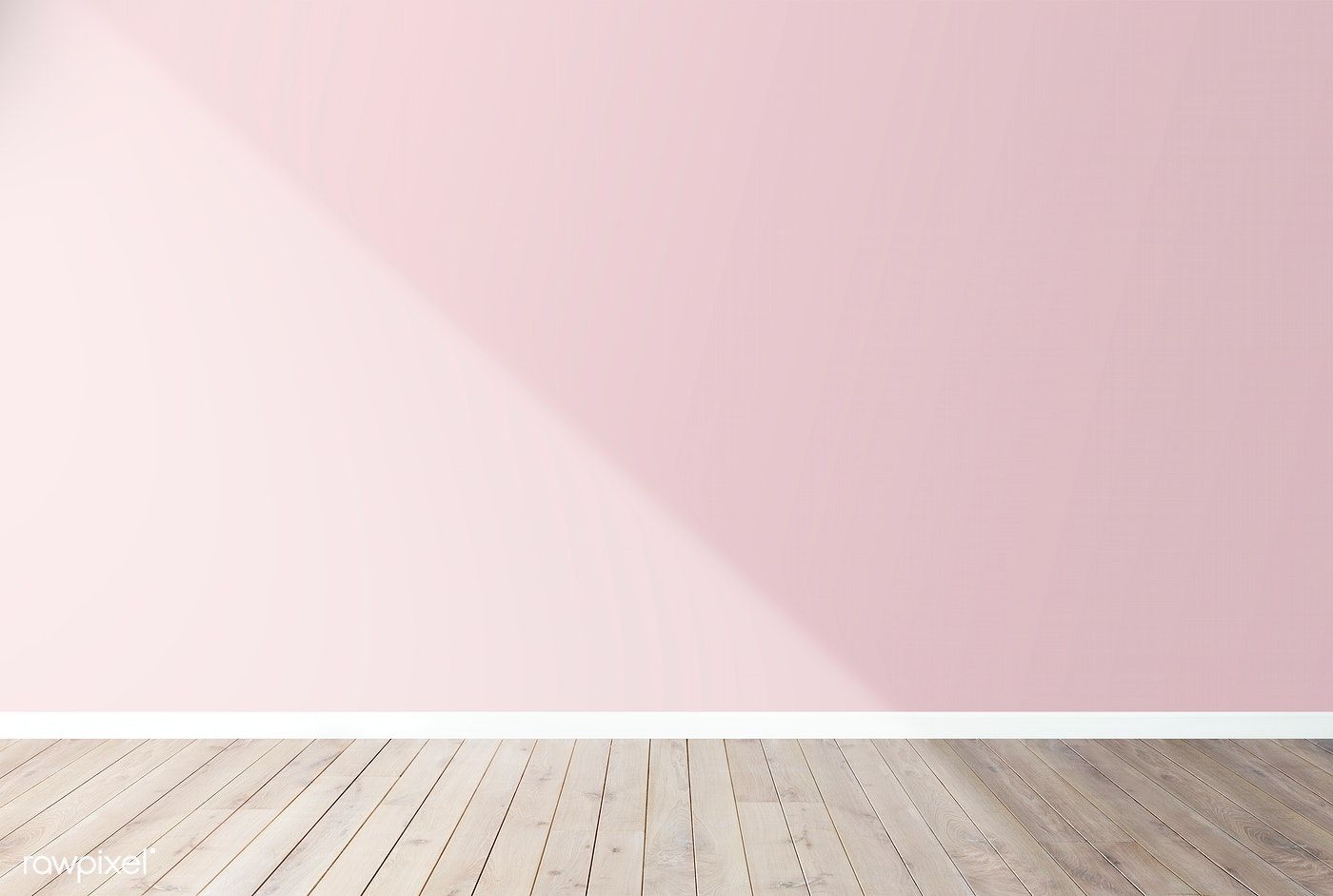 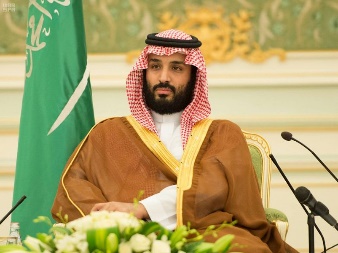 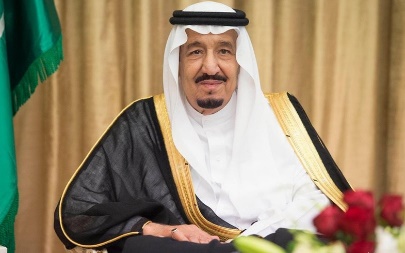 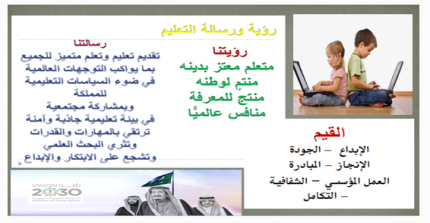 القوانين الصفية الإلكترونية
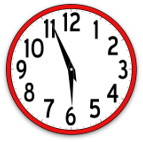 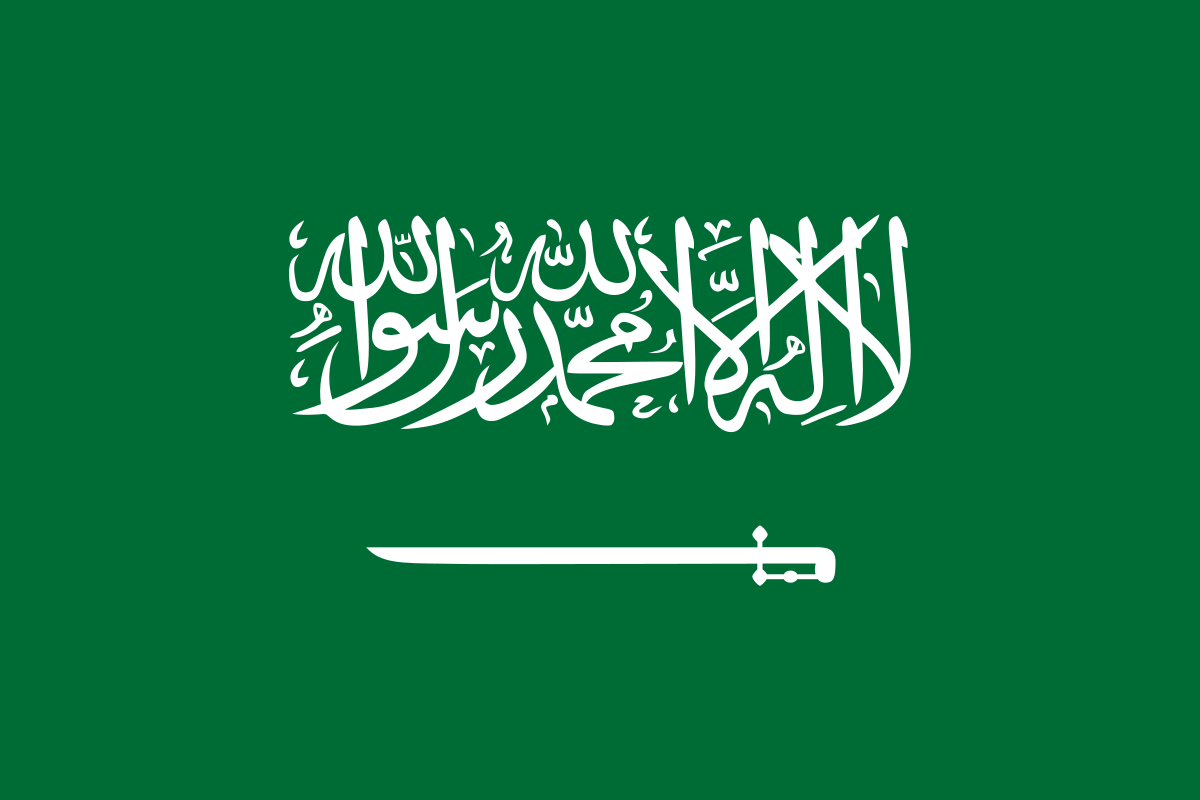 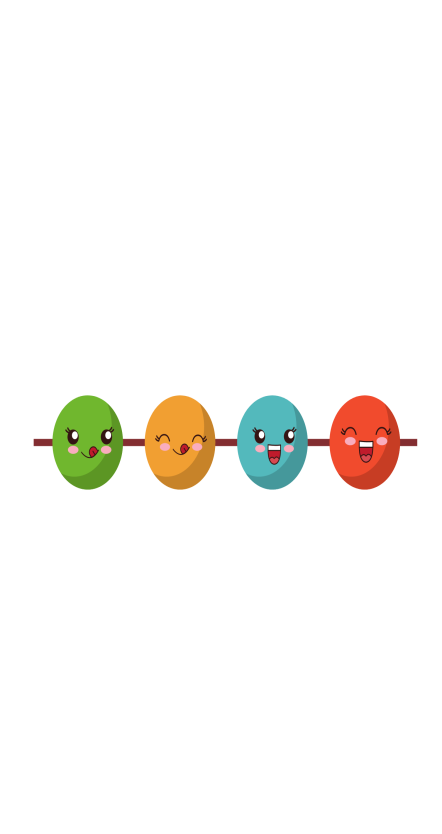 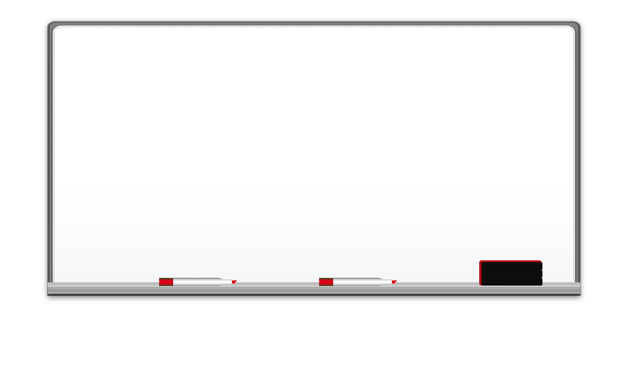 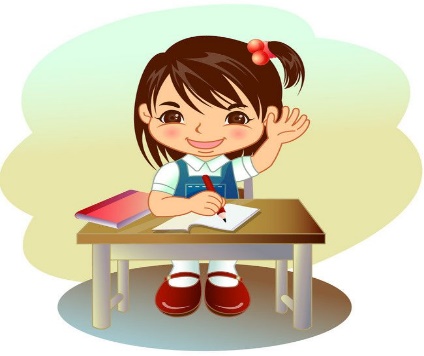 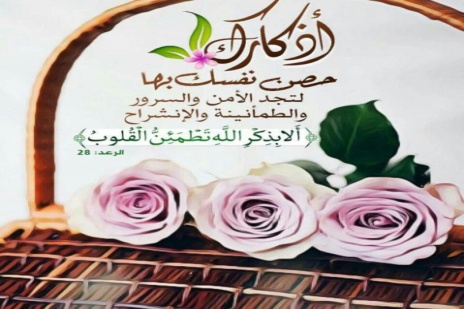 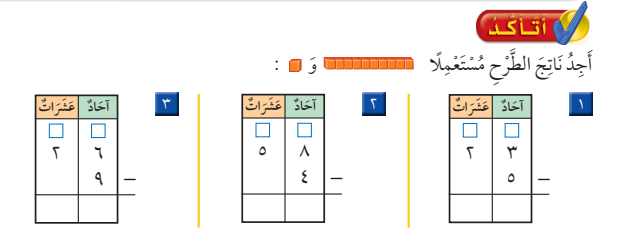 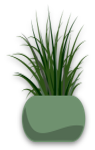 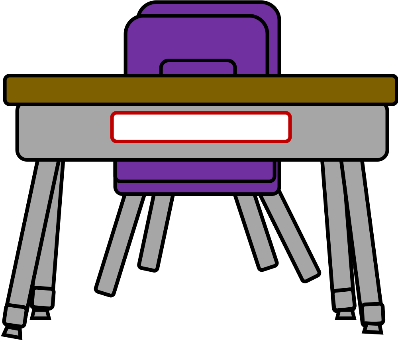 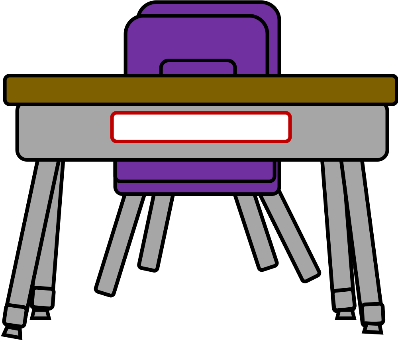 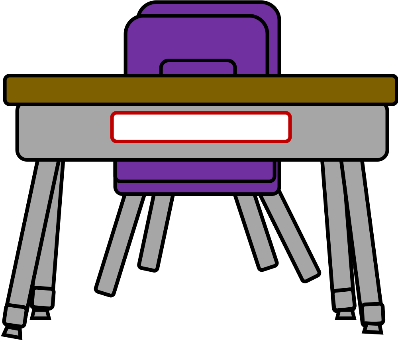 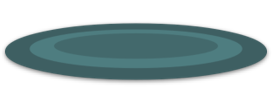 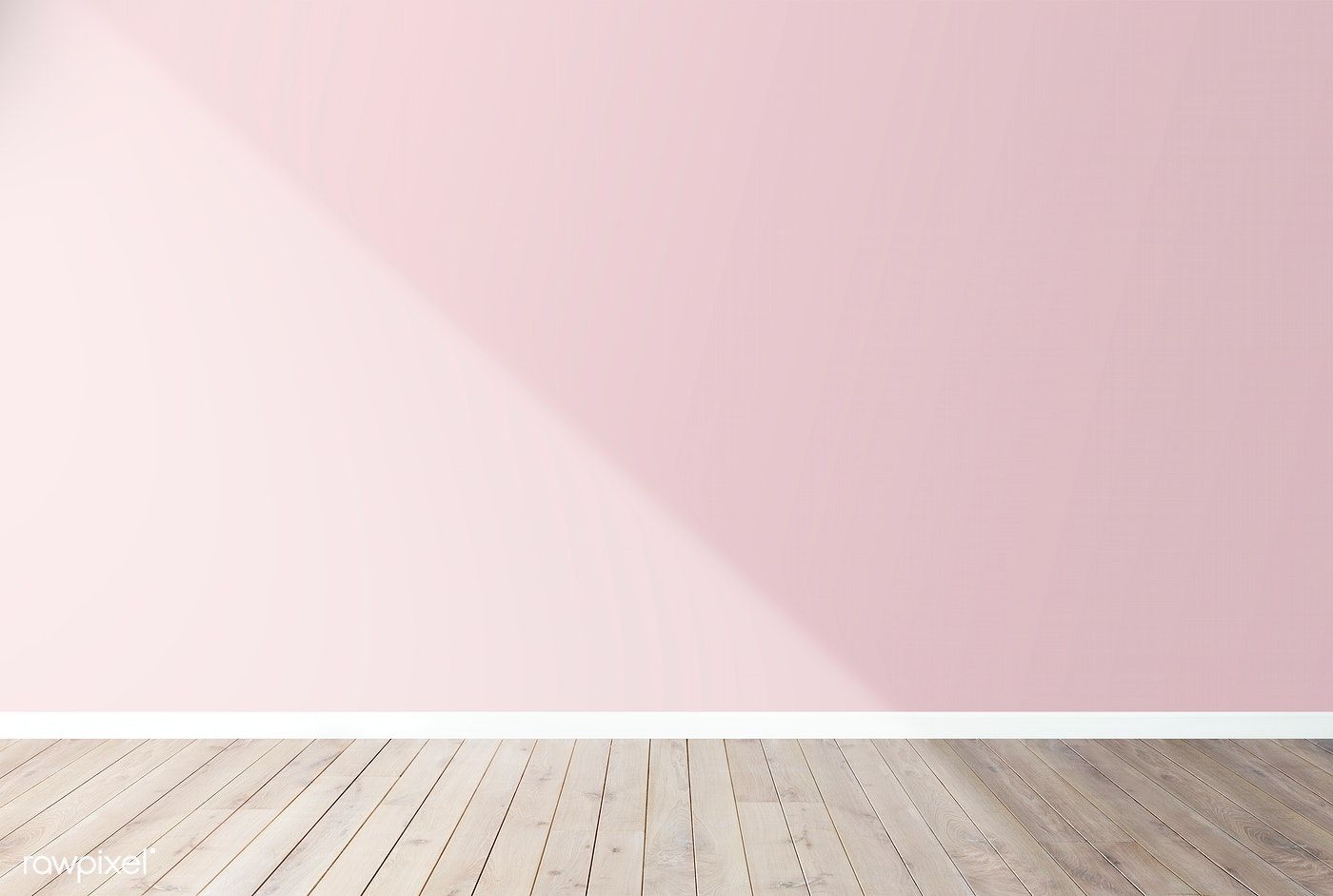 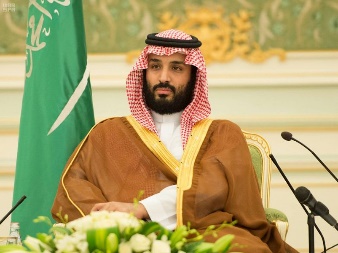 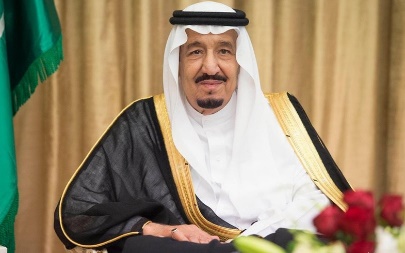 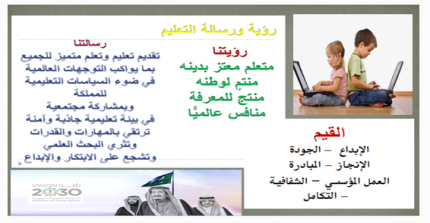 القوانين الصفية الإلكترونية
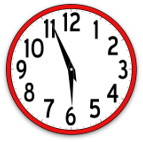 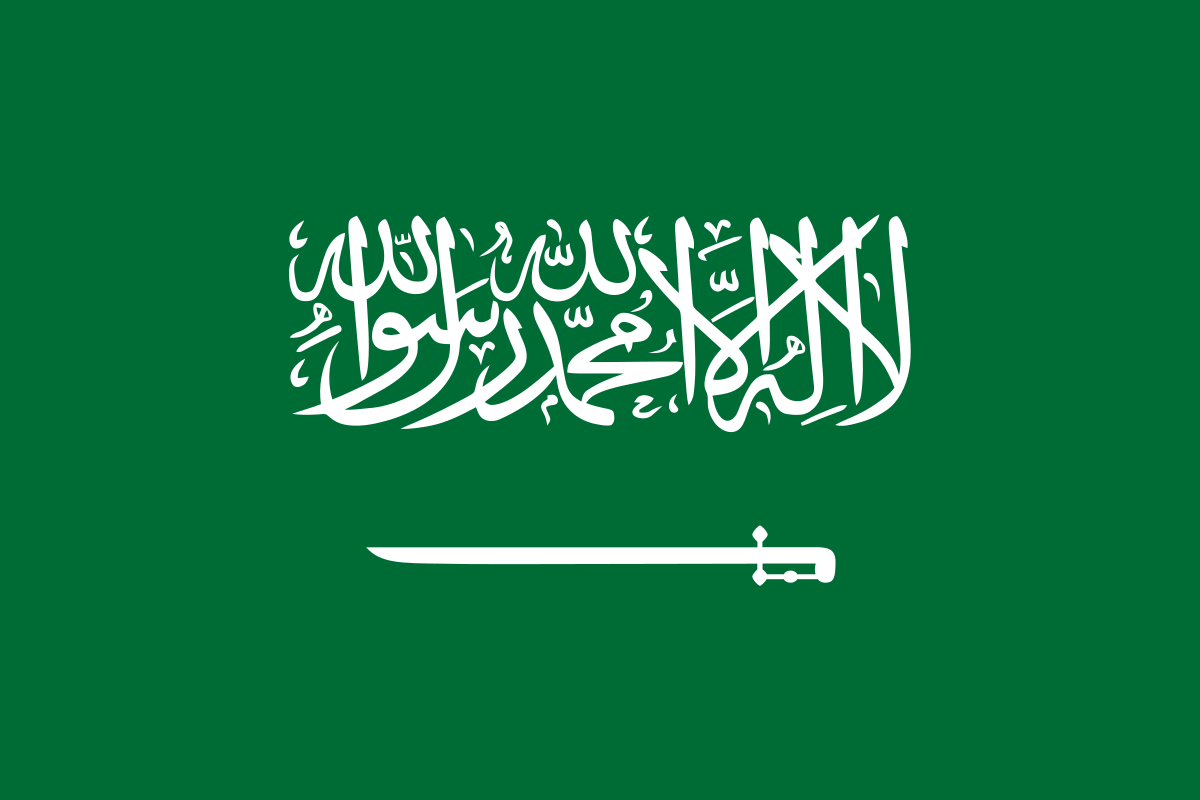 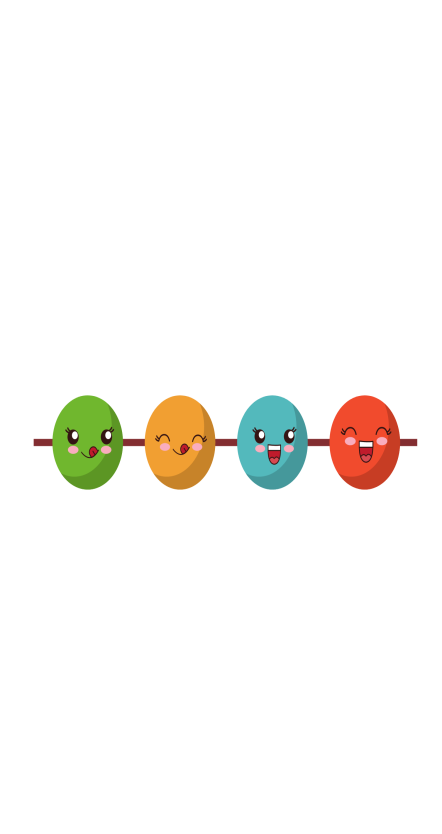 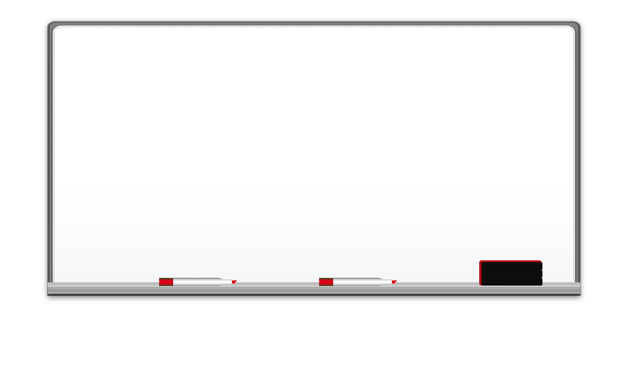 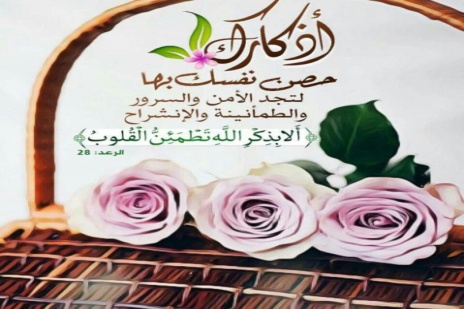 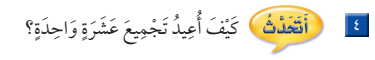 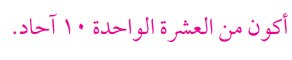 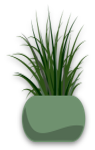 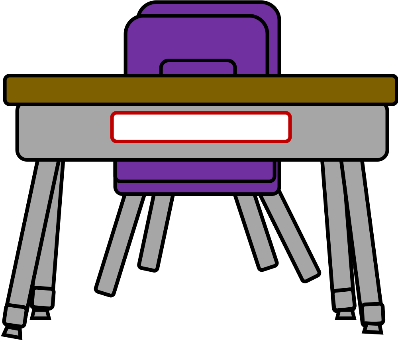 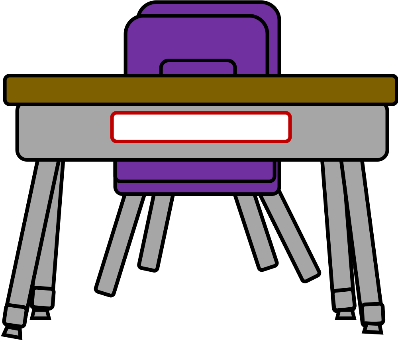 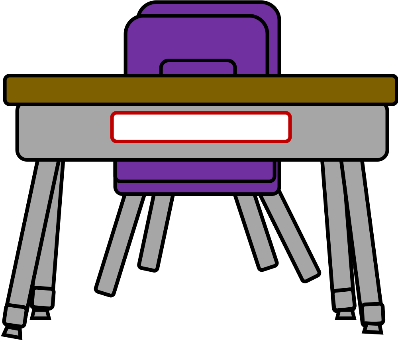 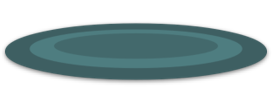 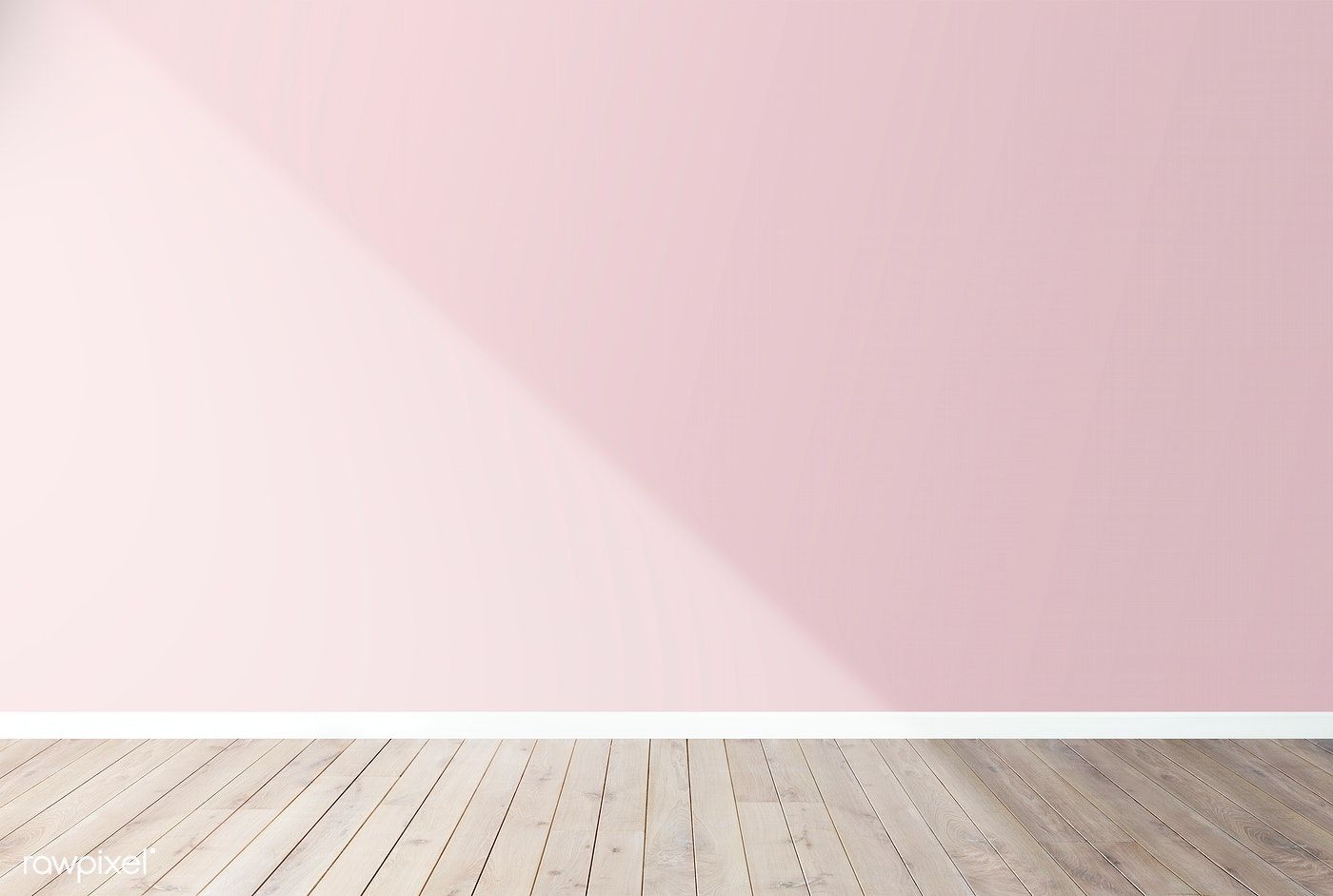 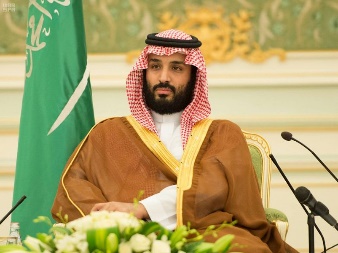 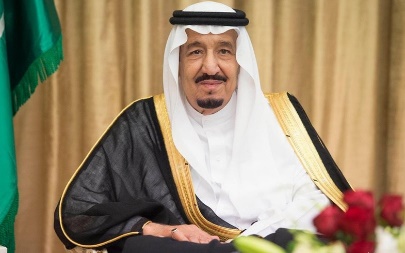 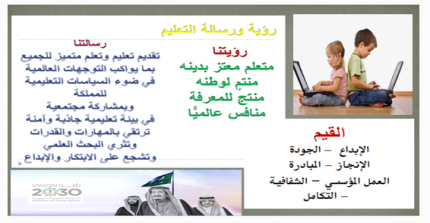 القوانين الصفية الإلكترونية
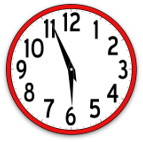 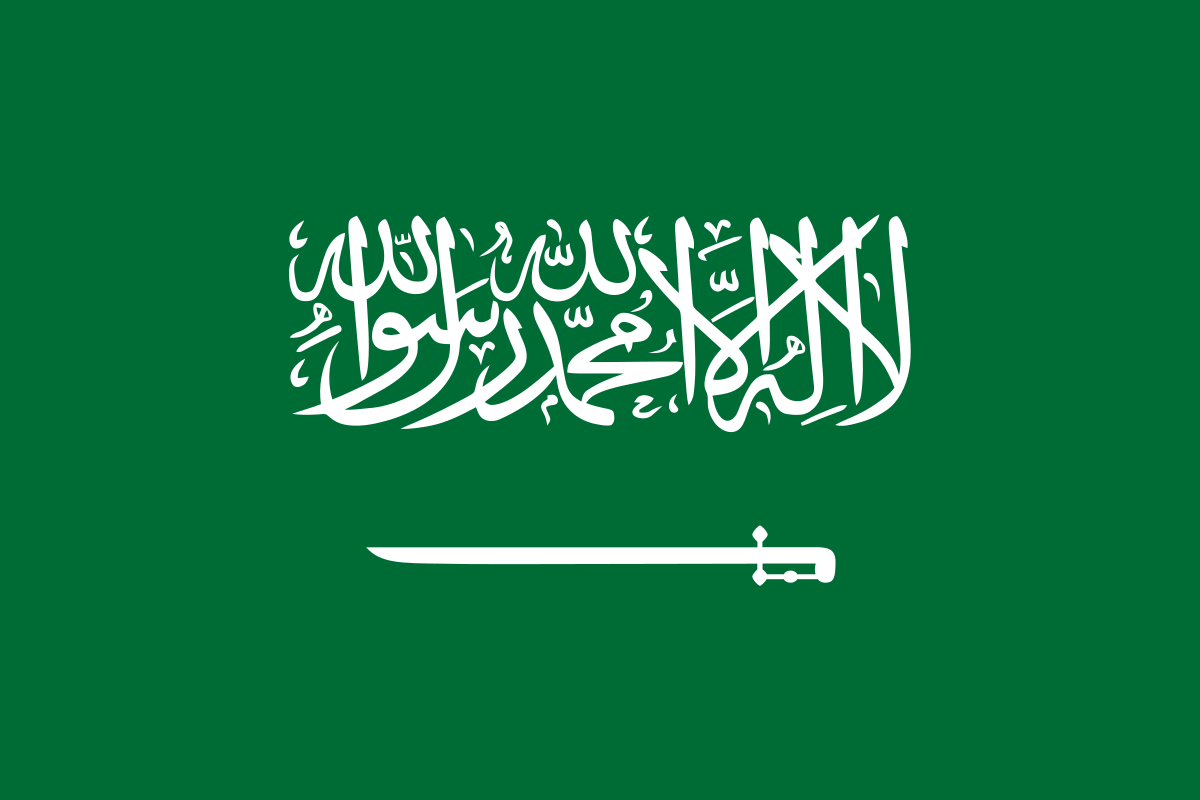 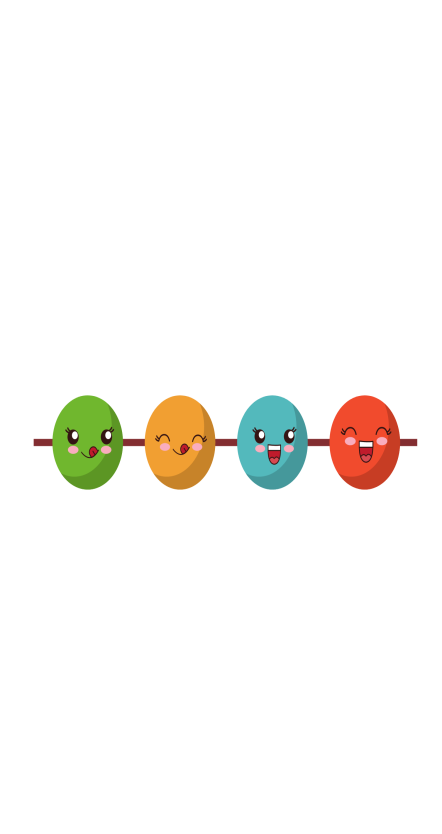 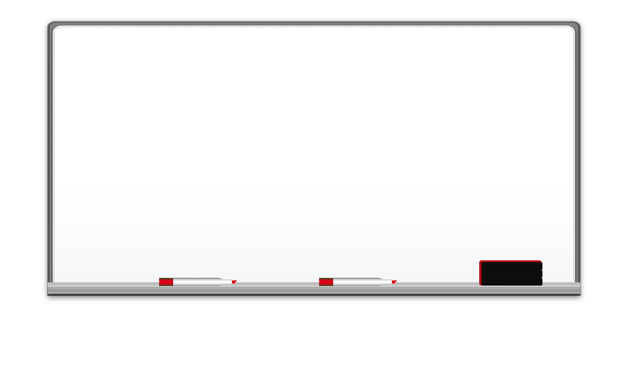 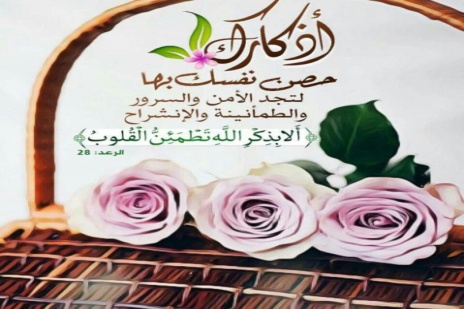 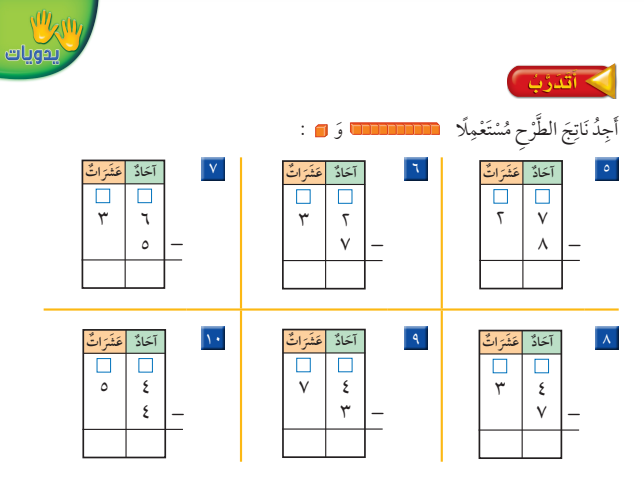 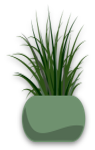 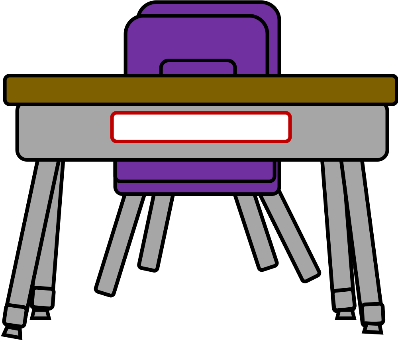 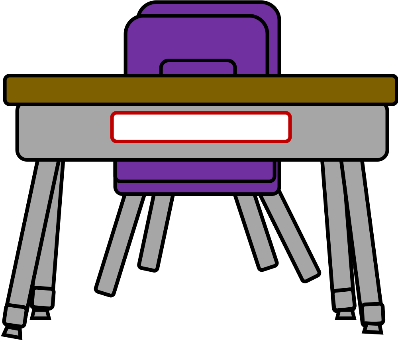 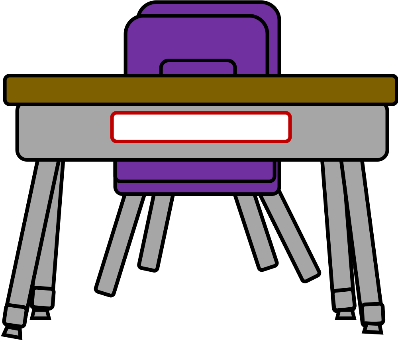 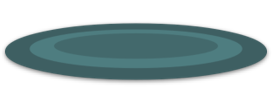 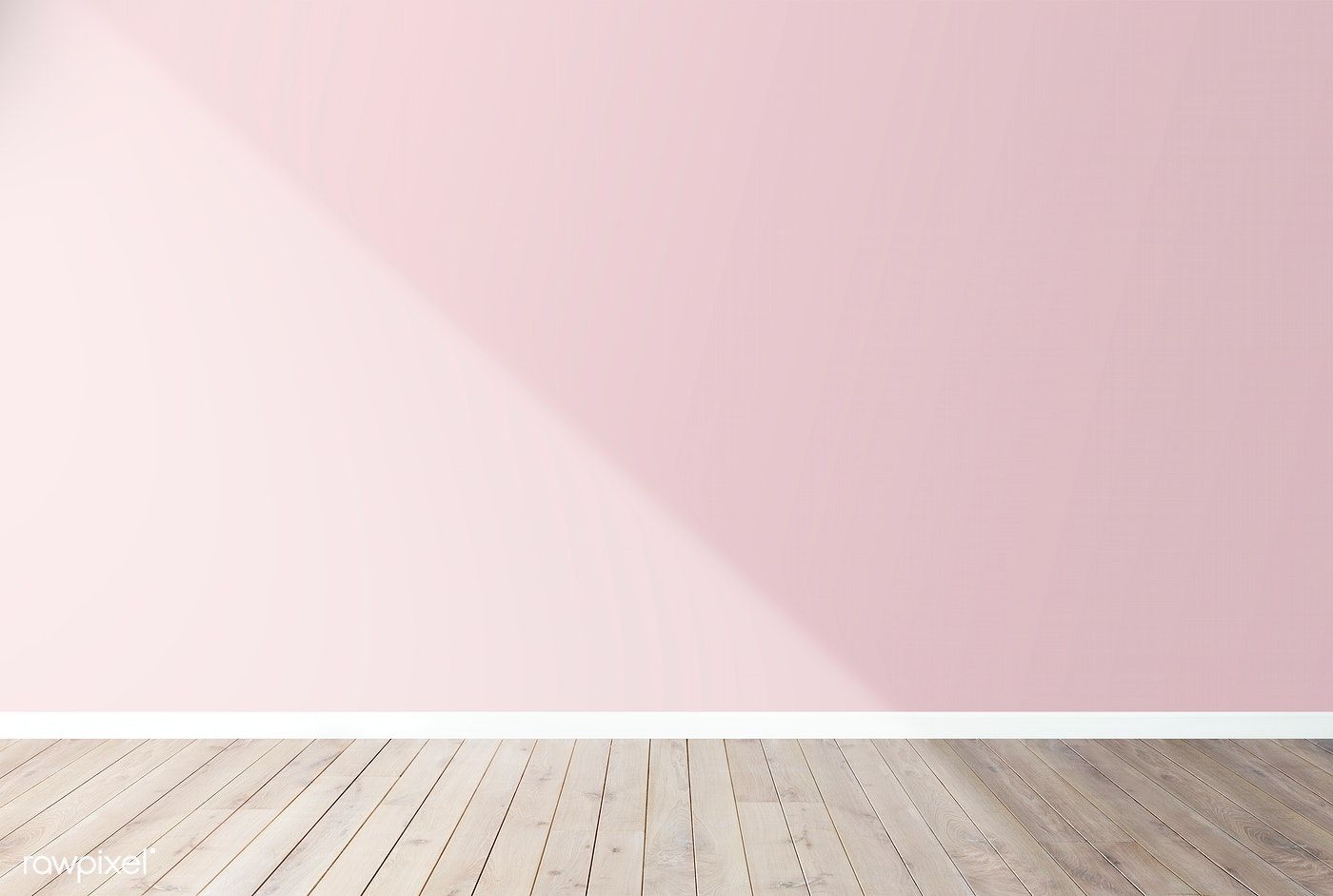 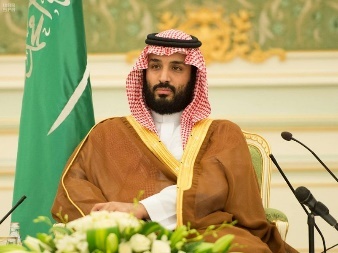 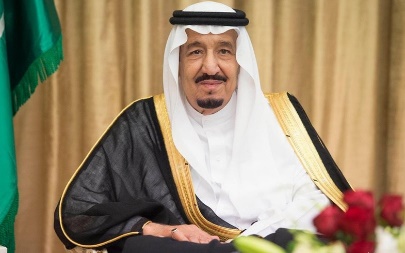 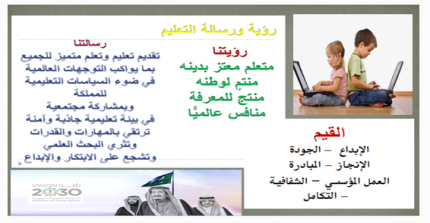 القوانين الصفية الإلكترونية
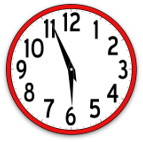 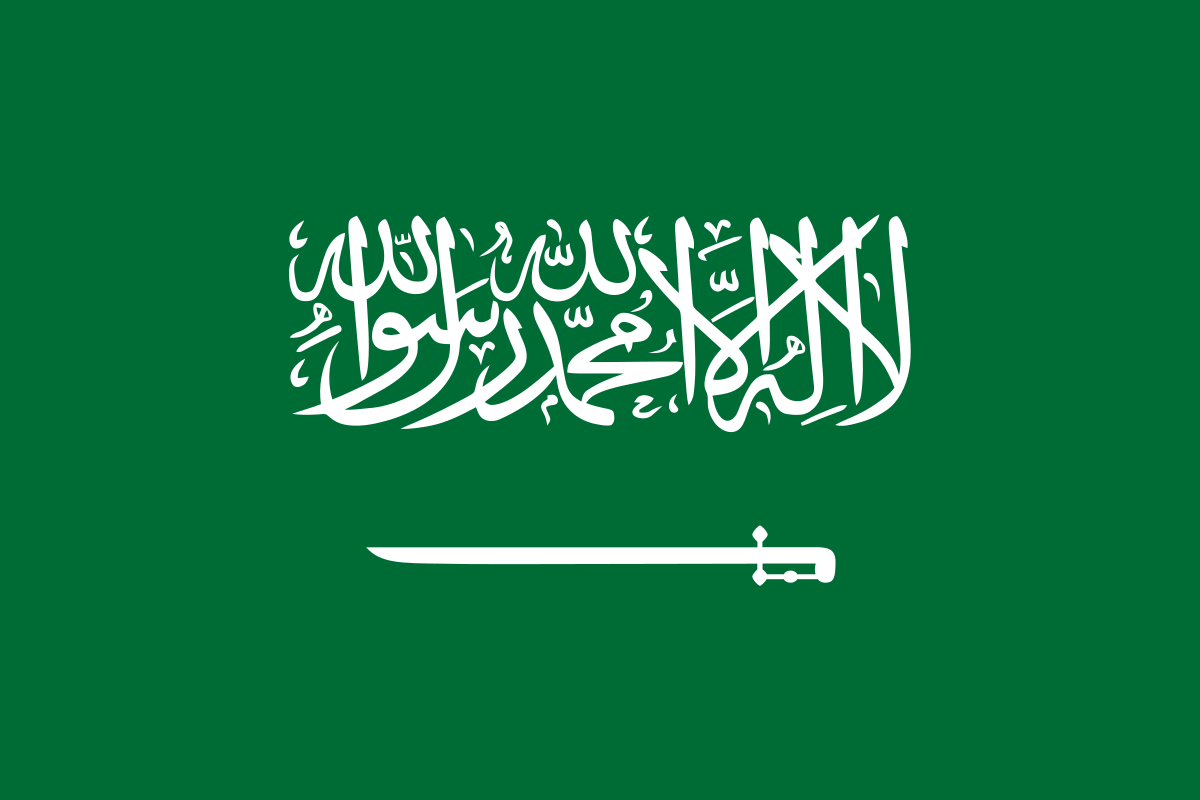 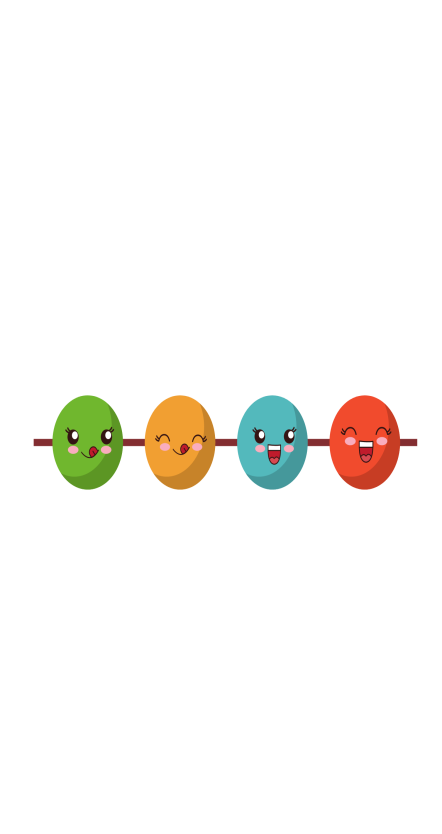 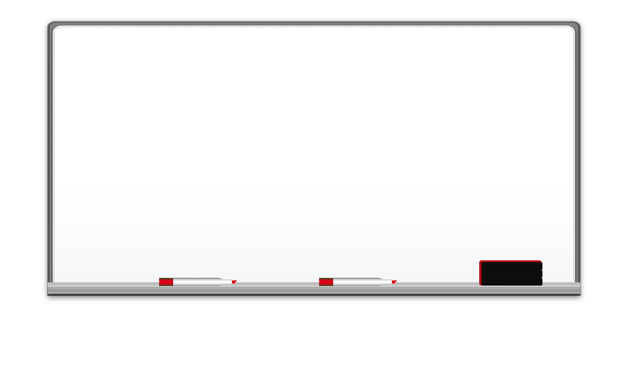 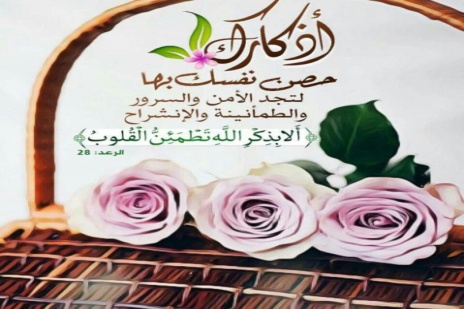 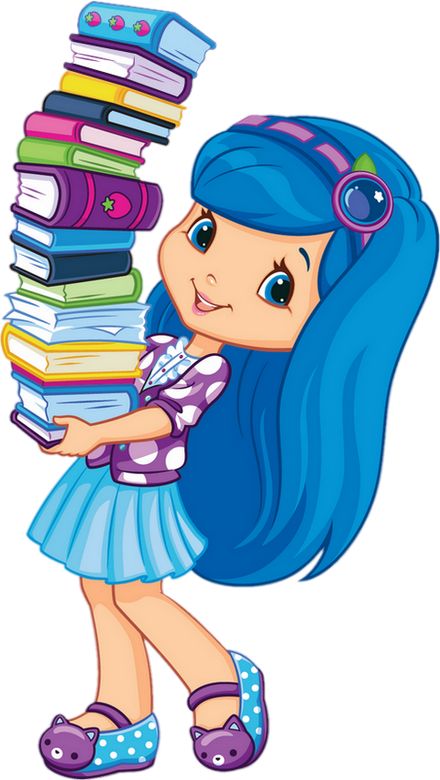 نشاط
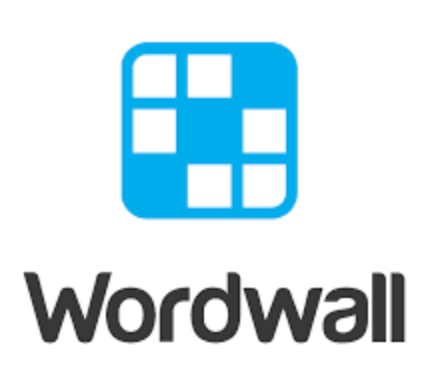 https://wordwall.net/resource/27153725
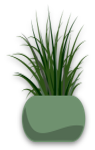 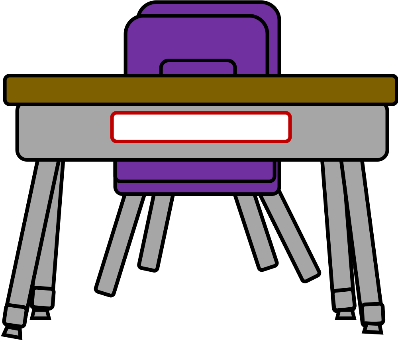 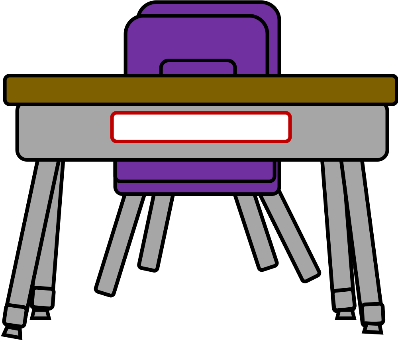 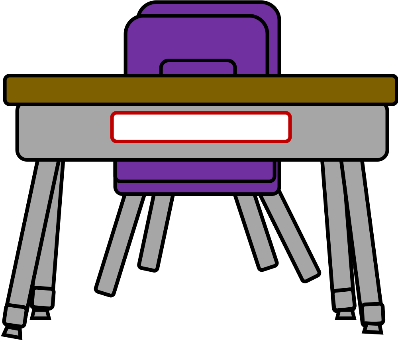 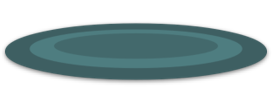 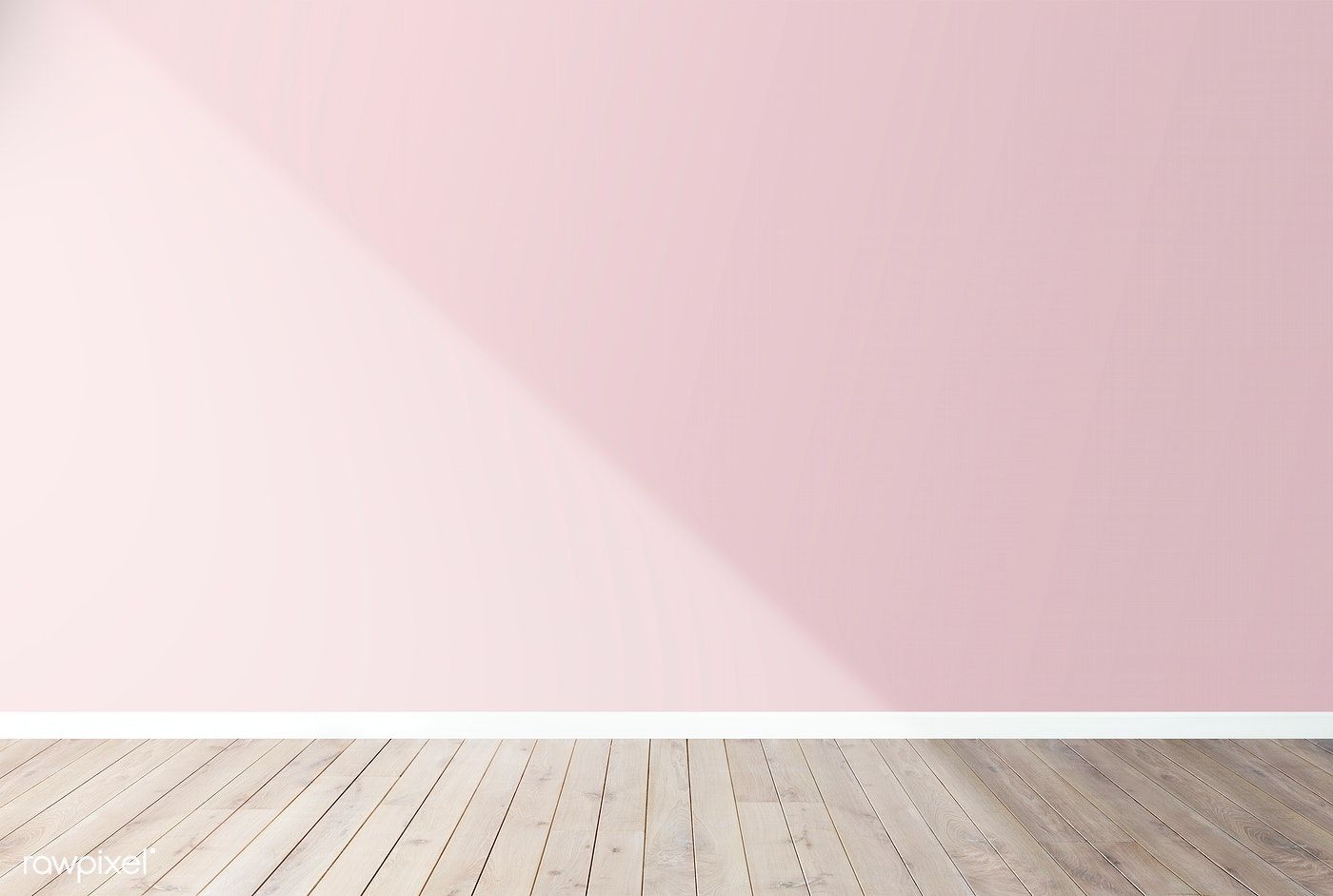 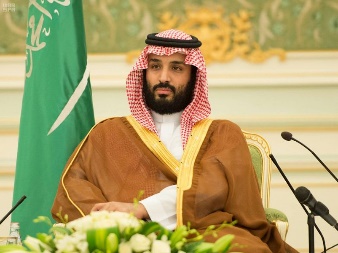 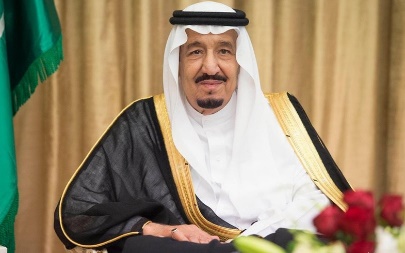 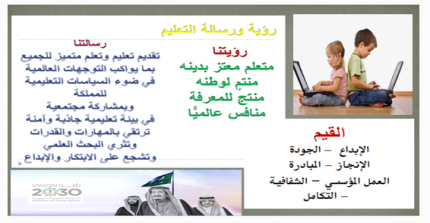 القوانين الصفية الإلكترونية
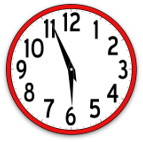 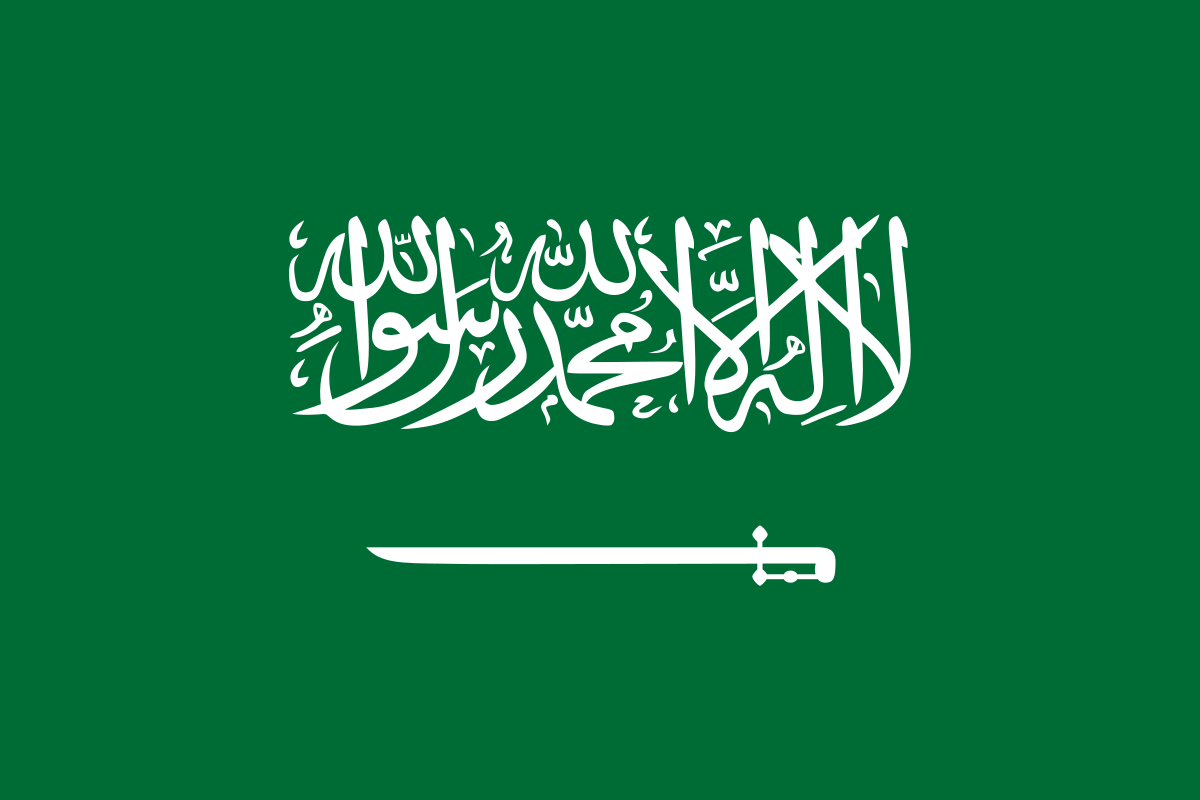 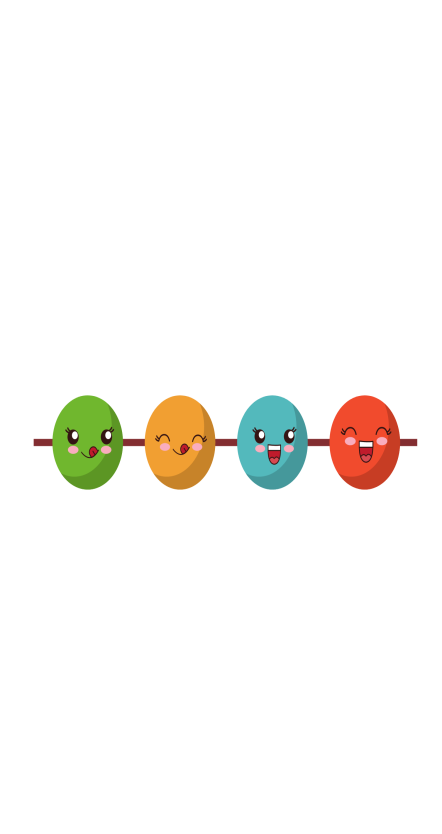 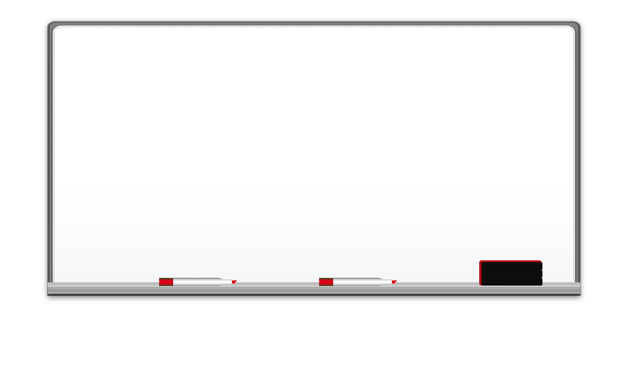 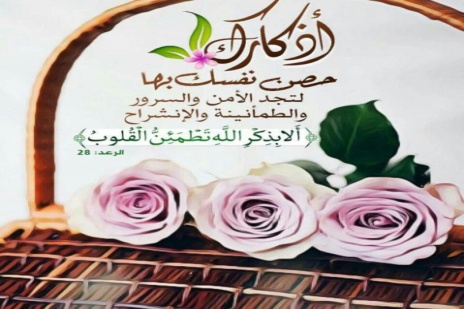 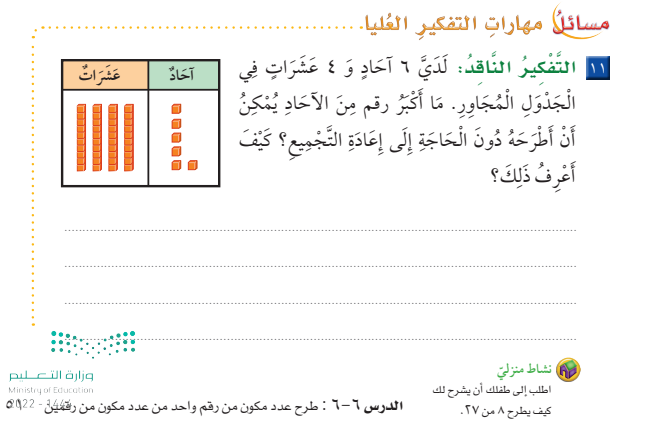 واجب
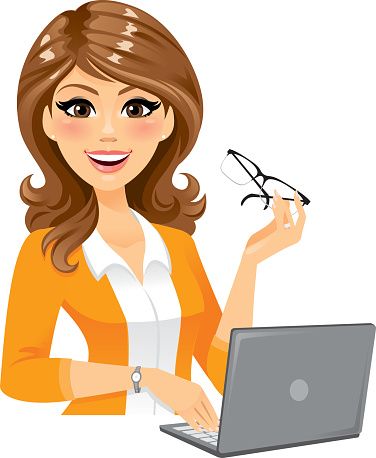 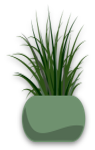 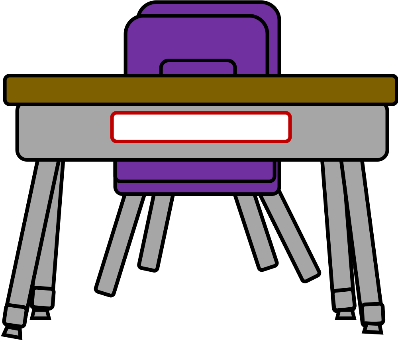 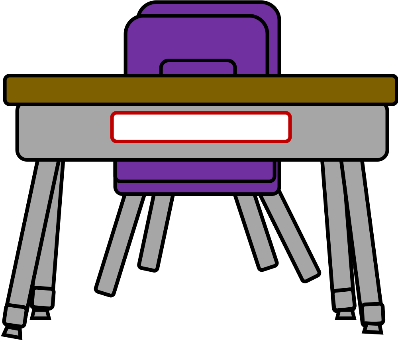 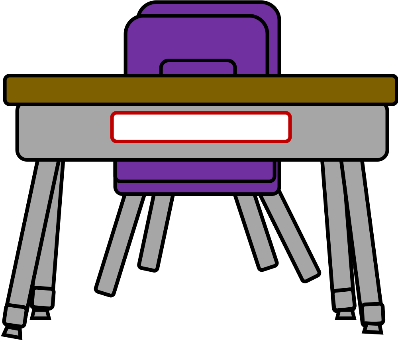 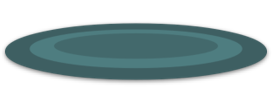 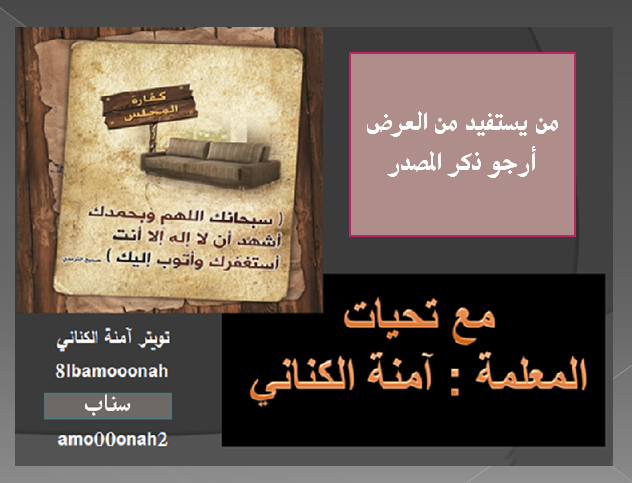